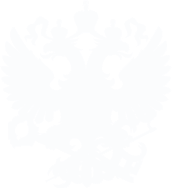 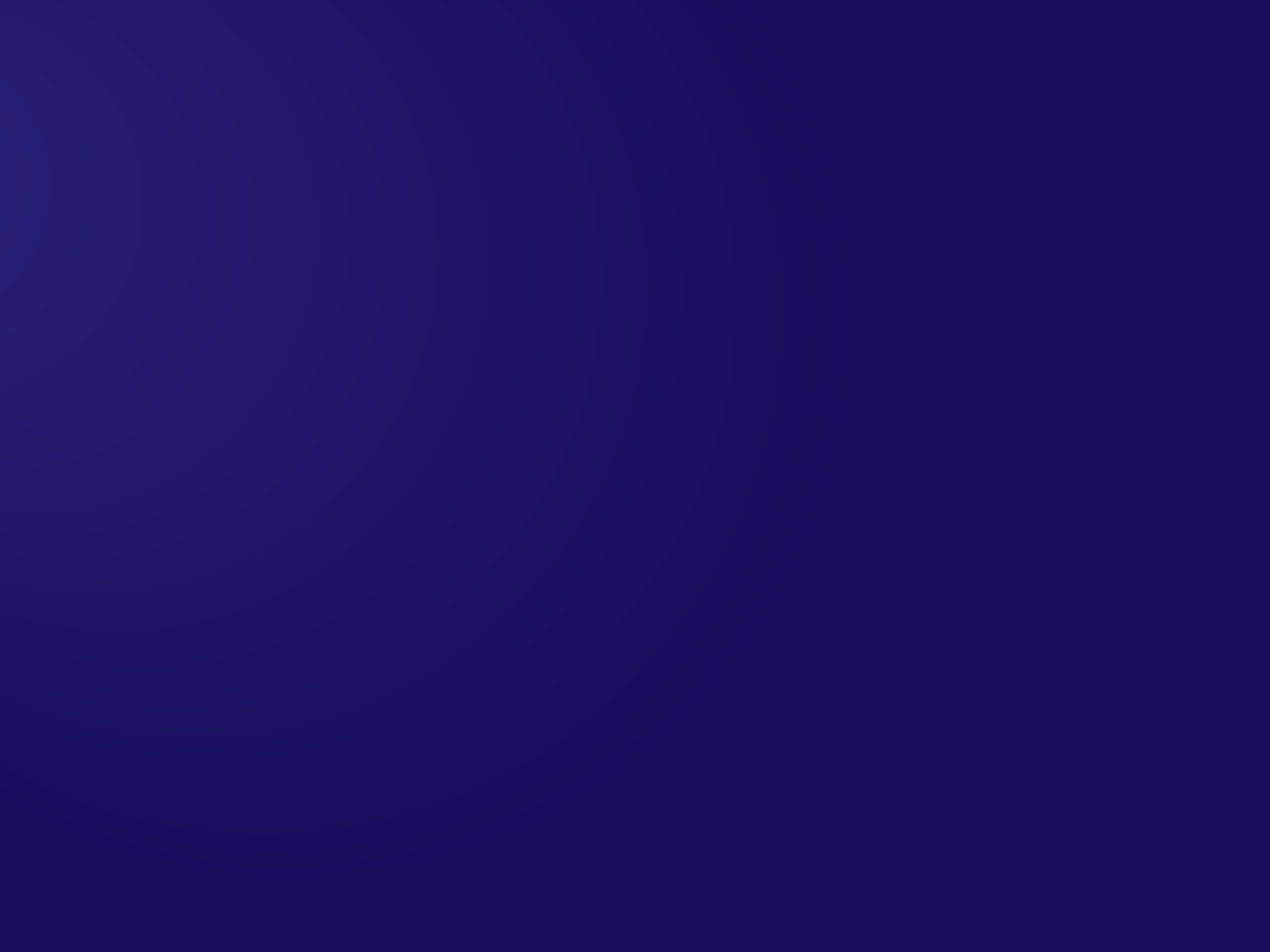 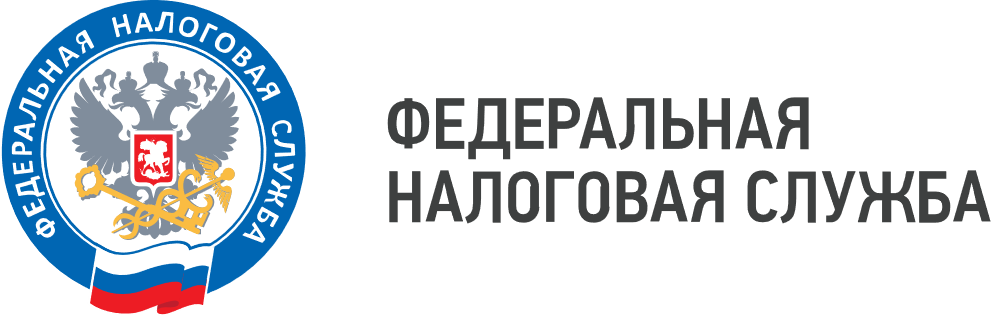 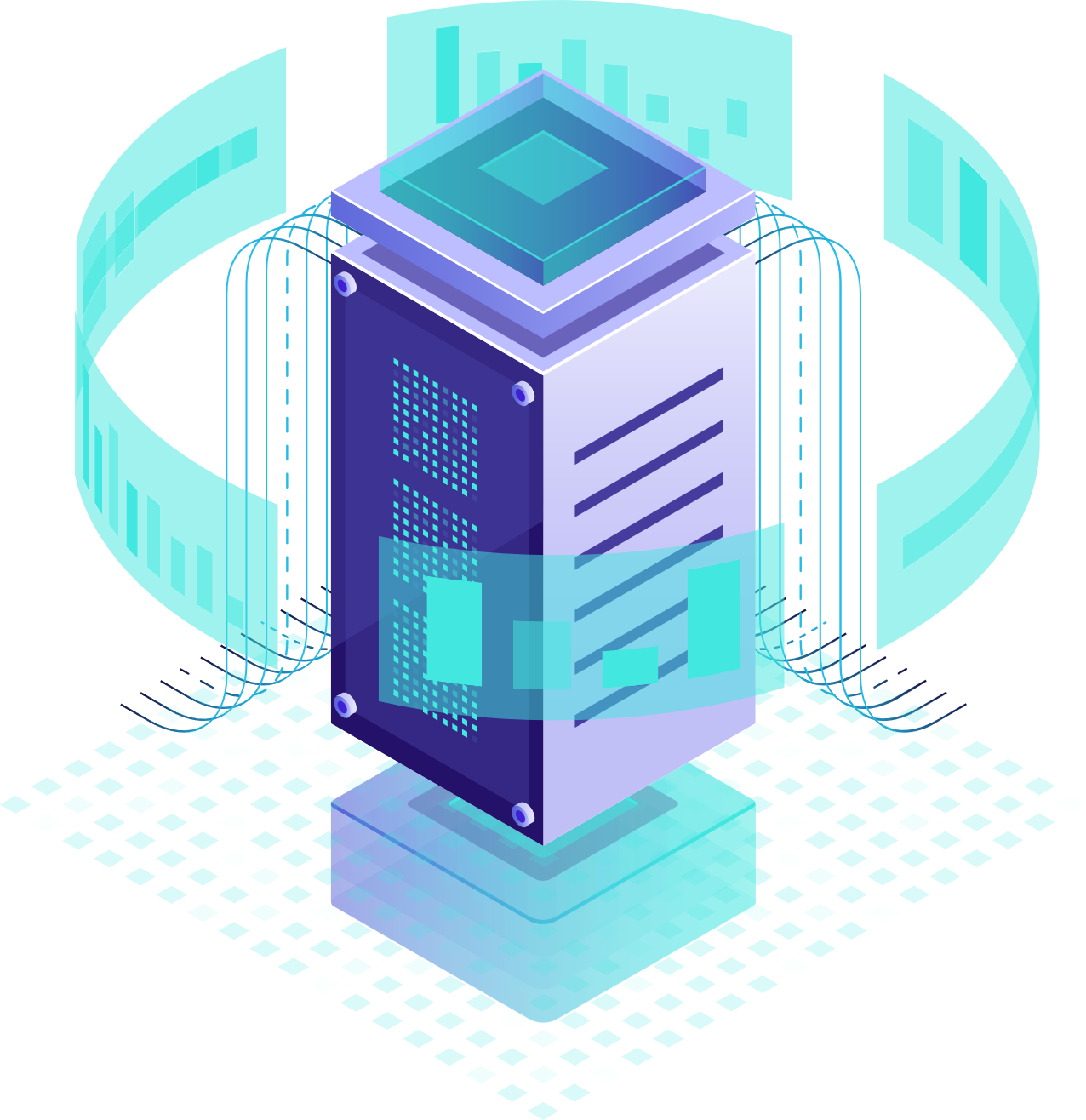 ИТОГИ ДЕЯТЕЛЬНОСТИ ФНС РОССИИ
ЯНВАРЬ-СЕНТЯБРЬ 2020 ГОДА
МОСКВА 2020
СОДЕРЖАНИЕ
ДИНАМИКА КЛЮЧЕВЫХ СОЦИАЛЬНО-ЭКОНОМИЧЕСКИХ ПОКАЗАТЕЛЕЙ
-4,2 п.п.
-1,8 п.п.
-6,4 п.п.
-3,4%
+3,0%
-2,9%
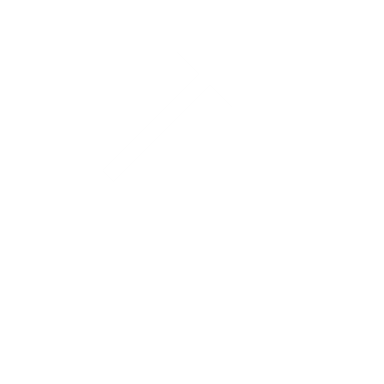 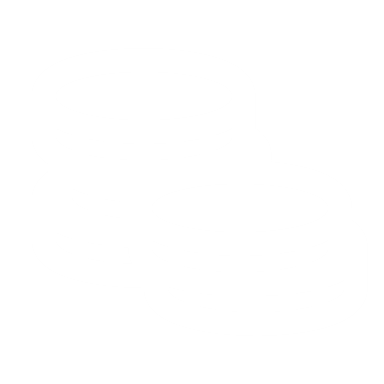 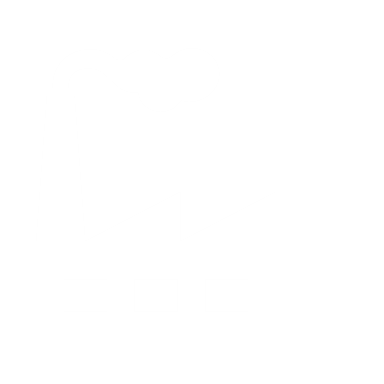 ВВП
Инфляция
Индекс промышленного производства
-1,6 п.п.
+0,4 п.п.
-23,3 п.п.
+5,6%
+2,6%
-14,9%
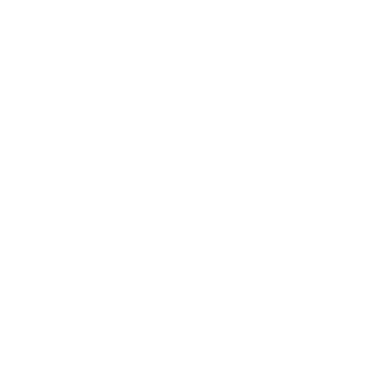 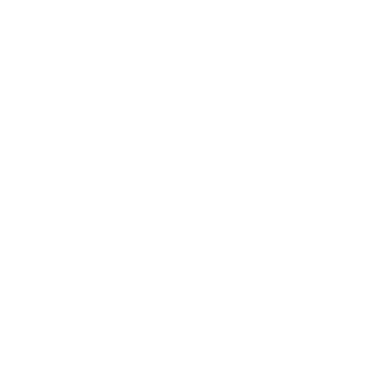 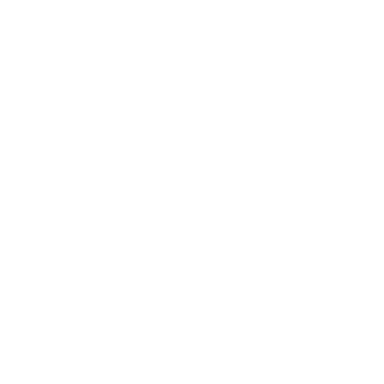 Заработная плата:
номинальная
Заработная плата:
реальная
Прибыль прибыльных 
организаций*
-6,6 п.п.
+11,7%
-37,1%
-4,8%
72,5
40,4
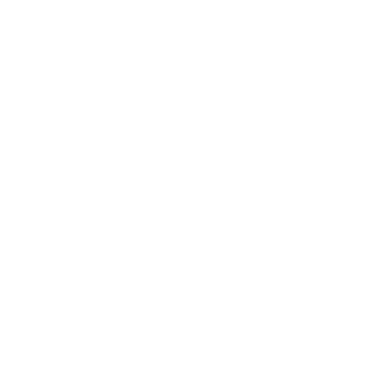 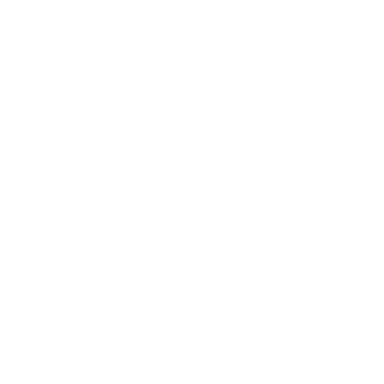 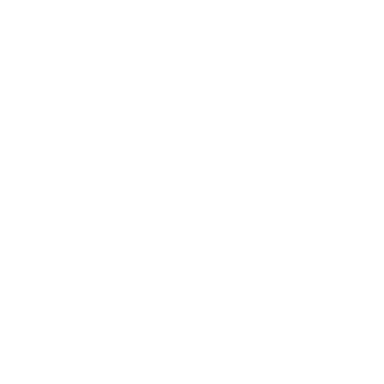 Средний курс доллара
(рублей за доллар)
Оборот розничной 
торговли
Средняя цена на нефть марки “URALS” (долларов/баррель)
[Speaker Notes: За 9 месяцев 2020 года на фоне мер, направленных на противодействие распространению новой коронавирусной инфекции, отмечается значительное снижение темпов роста экономики относительно соответствующего периода прошлого года. По предварительной оценке Росстата, ВВП снизился на 3,4% (за 9 месяцев 2019 года ВВП вырос на 0,8% ).
Промышленность также показала понижательный тренд (-2,9%, или -6,4 п.п. относительно соответствующего периода 2019 года). Темп роста обрабатывающих производств показывает уровень прошлого года (100,0%), при этом тем роста замедлился на 3,1 п.п. При этом наибольшее снижение показывает сектор добычи полезных ископаемых (-6,5%, или -10,8 п.п.).
Оборот розничной торговли продемонстрировал рекордное снижение за последние 5 лет (-4,8%, или -6,6 п.п.) относительно 9 месяцев 2019 года. Дополнительным отражением снижения уровня потребления за январь-сентябрь 2020 года служит динамика оптовой торговли (-0,4% за январь-сентябрь 2020 года, или +0,7 п.п. к соответствующему периоду 2019 года).
При этом динамика прибыли прибыльных организаций* демонстрирует снижение на 14,9% (или «минус» 23,3 п.п. относительно соответствующего периода 2019 года).
Дополнительно, понижательная тенденция уровня потребления усугубляется более низкими темпами роста заработной платы относительно соответствующего периода 2019 года (номинальный +5,6% (или -1,6 п.п.), реальный +2,6% (или +0,4 п.п.). Фонд оплаты труда снижение

При этом динамика поступлений за указанный период коррелирует с общей динамикой экономики Российской Федерации.

* - предварительные данные за январь-август 2020 года]
ГОСУДАРСТВЕННЫЕ ФИНАНСЫ ЗА 9 МЕСЯЦЕВ 2020 ГОДА
ФОРМИРОВАНИЕ КОНСОЛИДИРОВАННОГО БЮДЖЕТА РФ И БЮДЖЕТОВ ГОСУДАРСТВЕННЫХ ВНЕБЮДЖЕТНЫХ ФОНДОВ ПО ОСНОВНЫМ АДМИНИСТРАТОРАМ ДОХОДОВ
ФОРМИРОВАНИЕ КОНСОЛИДИРОВАННОГО 
БЮДЖЕТА РФ 
ПО ОСНОВНЫМ АДМИНИСТРАТОРАМ ДОХОДОВ
ФОРМИРОВАНИЕ ФЕДЕРАЛЬНОГО БЮДЖЕТА ПО ОСНОВНЫМ АДМИНИСТРАТОРАМ ДОХОДОВ
32 483
млрд руб.
23 187
млрд руб.
13 216
млрд руб.
ФНС России – 19 953,5 млрд. рублей
ФНС России – 14 818,8 млрд. рублей
ФНС России – 7 858,1 млрд. рублей
ФТС России – 3 378,5 млрд. рублей
ФТС России – 3 378,5 млрд. рублей
ФТС России – 3 217,5 млрд. рублей
Росимущество -  198,8 млрд. рублей
Другие администраторы доходов -  
2 140,5 млрд. рублей
ГВБФ – 685,4 млрд. рублей
(без СВ, администрируемых ФНС России)
Минфин России - 30,7 млрд. рублей
Другие администраторы доходов -  
8 465,5 млрд. рублей
Другие администраторы доходов -  
4 760,1 млрд. рублей
ПОСТУПЛЕНИЕ АДМИНИСТРИРУЕМЫХ ФНС РОССИИ ДОХОДОВ  В КОНСОЛИДИРОВАННЫЙ БЮДЖЕТ РОССИЙСКОЙ ФЕДЕРАЦИИ В ЯНВАРЕ-СЕНТЯБРЕ 2020 ГОДА (НАРАСТАЮЩИМ  ИТОГОМ), МЛРД РУБ.
-11,7%
-5,0%
3 001
-13,7%
-36,4%
+3,7%
2 987
2 955
2 862
-5,5%
845
НДПИ
НАЛОГ НА ПРИБЫЛЬ
НДФЛ
ИМУЩЕСТВЕННЫЕ
 НАЛОГИ
НДС
ПОСТУПЛЕНИЕ АДМИНИСТРИРУЕМЫХ ФНС РОССИИ ДОХОДОВ В ФЕДЕРАЛЬНЫЙ БЮДЖЕТИ КОНСОЛИДИРОВАННЫЕ БЮДЖЕТЫ СУБЪЕКТОВ РОССИЙСКОЙ ФЕДЕРАЦИИВ ЯНВАРЕ-СЕНТЯБРЕ 2020 ГОДА (НАРАСТАЮЩИМ  ИТОГОМ), МЛРД РУБ.
-17,2%
-4,4%
ФЕДЕРАЛЬНЫЙ БЮДЖЕТ
КОНСОЛИДИРОВАННЫЕ БЮДЖЕТЫ СУБЪЕКТОВ РФ
НАЛОГ НА ПРИБЫЛЬ ОРГАНИЗАЦИЙ, МЛРД РУБ.
Исполнение параметров федерального бюджета за 9 месяцев 2020 года по налогу на прибыль организаций
КБ РФ
-13,7%
+20,1млрд руб.
ФБ
-10,7%
КБС РФ
-14,8%
[Speaker Notes: Поступления по налогу на прибыль организаций в январе-сентябре 2020 года составили 2 987,1 млрд рублей, что на 474,6 млрд рублей, или на 13,7% меньше аналогичного периода 2019 года.

По налогу на прибыль организаций, зачисляемого по соответствующим ставкам поступления составили 2 473,3 млрд рублей, что на 477,1 млрд рублей, или на 16,2% меньше аналогичного периода 2019 года, что обусловлено снижением поступлений от организаций нефтегазового и металлургического секторов экономики.

По налогу на прибыль организаций при выполнении соглашений о разделе продукции нефти и газа поступления составили 190,2 млрд рублей, что на 15,6 млрд рублей, или на 8,9% больше аналогичного периода 2019 года, что обусловлено волатильностью курса рубля.

По налогу на прибыль организаций с доходов, полученных в виде дивидендов поступления составили 251,4 млрд рублей, что на 10,1 млрд рублей, или на 3,9% меньше аналогичного периода 2019 года, что обусловлено решением о выплате дивидендов крупной финансовой организацией в IV квартале 2020 года. Ранее аналогичная выплата производилась в III квартале 2019 года.]
НАЛОГ НА ДОБАВЛЕННУЮ СТОИМОСТЬ, МЛРД РУБ.
Исполнение параметров федерального бюджета за 9 месяцев 2020 года по налогу на добавленную стоимость  на товары (работы, услуги), реализуемые на территории Российской Федерации
ПОСТУПЛЕНИЕ НДС
-5,0%
+30,4млрд руб.
ВОЗМЕЩЕНИЕ НДС
-1,6%
[Speaker Notes: Ключевое влияние на снижение поступлений по НДС на 159,0 млрд рублей, или на 5,0% меньше аналогичного периода 2019 года в основном оказало снижение деловой активности и потребительского спроса во II квартале из-за ограничительных мер в связи с COVID–19. По данным Росстата оборот розничной торговли в I полугодии 2020 года снизился на 6,1% к соответствующему периоду 2019 года.]
НАЛОГ НА ДОХОДЫ ФИЗИЧЕСКИХ ЛИЦ, МЛРД РУБ.
НДФЛ
+3,7%
НДФЛ С ДОХОДОВ, ИСТОЧНИКОМ КОТОРЫХ ЯВЛЯЕТСЯ НАЛОГОВЫЙ АГЕНТ
+5,0%
[Speaker Notes: Поступления налога на доходы физических лиц в консолидированный бюджет Российской Федерации в январе-сентябре 2020 года составили 2 862 млрд рублей, что на 102 млрд рублей, или на 3,7% больше, чем  в  январе-сентябре 2019 года.
Темп роста поступлений НДФЛ за в январе-сентябре 2020 года на 1,9 п.п. ниже темпа роста среднемесячной начисленной заработной платы работников за январь – август 2020 года, который составил 105,6%, что обусловлено введением ограничительных мер в связи с распространением новой коронавирусной инфекции и снижением деловой активности.
На сегодняшний день НДФЛ демонстрирует уверенный тренд роста. Тенденция продолжается четвертый месяц подряд (в июне - на 2,8%, в июле - на 6,1%, в августе - на 14,5%, в сентябре – на 13,1% больше).]
АКЦИЗЫ, МЛРД РУБ.
Исполнение параметров федерального бюджета за 9 месяцев 2020 года по акцизам по подакцизным товарам (продукции), производимым на территории Российской Федерации
КБ РФ
+43,6%
+12,1 млрд руб.
ФБ
+96,4%
КБС РФ
+6,3%
[Speaker Notes: Акцизов поступило 1 369,2 млрд рублей – рост на 43,6%, или на 416 млрд рублей. На динамику поступлений акцизов оказал влияние ряд факторов:
- изменение законодательства - увеличение ставок: поступления увеличились на 72,5 млрд рублей: по акцизам на нефтепродукты – 35,2 млрд рублей, по акцизам на табачную продукцию – 19,5 млрд рублей, по акцизам на автомобили – 2,8 млрд рублей, по акцизам на средние дистилляты – 4,4 млрд. рублей, по акцизам на пиво – 5,2 млрд рублей, по акцизам на алкогольную продукцию – 4,5 млрд рублей;
- изменение объемов реализации: поступления снизились на 56,1 млрд рублей за счет акцизов на нефтепродукты на 43,5 млрд рублей, на природный газ – 14,2 млрд рублей, на легковые автомобили – на 5,7 млрд рублей, на алкогольную продукцию – на 10,7 млрд рублей. В то же время выросли поступления акцизов на табак (табачные изделия), предназначенный для потребления путем нагревания, - на 10,5 млрд рублей, акцизов на пиво – на 4,5 млрд рублей; 
- изменение макроэкономических показателей: поступления выросли на 397,2 млрд. рублей: по акцизу на нефтяное сырье, направленное на переработку, -на 409,9 млрд рублей (изменение цены реализации автомобильного бензина и дизельного топлива на роттердамском рынке); при этом снизились поступления по акцизам на природный газ на 12,8 млрд рублей (изменение цены реализации и курса доллара США).]
НАЛОГ НА ДОБЫЧУ ПОЛЕЗНЫХ ИСКОПАЕМЫХ, МЛРД РУБ.
-36,4%
Исполнение параметров федерального бюджета за 9 месяцев 2020 года по налогу на добычу полезных ископаемых
КБ РФ
+31,5 млрд руб.
НЕФТЬ В ФБ
-39,1%
ГАЗ ГОРЮЧИЙ ПРИРОДНЫЙ В ФБ
-25,2%
ГАЗОВЫЙ КОНДЕНСАТ В ФБ
-21,5%
[Speaker Notes: НДПИ поступило в консолидированный бюджет Российской Федерации в  январе-сентябре 2020 года 2 954,5 млрд рублей, что на 1 694,3 млрд рублей, или на 36,4% меньше аналогичного периода 2019 года.
Снижение поступлений по НДПИ обусловлено влиянием следующих факторов.
По НДПИ на добычу нефти установлено снижение поступлений на 1 539,8 млрд рублей, что связано с:
изменением законодательства в соответствии с Федеральным законом от 03 августа 2018 года № 301-ФЗ «О внесении изменений в отдельные законодательные акты Российской Федерации» в части порядка расчета коэффициентов Кман, и Кабдт, увеличивающих ставку НДПИ в виде нефти в среднем на 777 рублей за 1 тыс. тонн [дополнительно поступит – 266,9 млрд. рублей];
снижением цены на нефть марки «Urals» на 32,4% (с 63,89 до 43,18 долл./за барр.) при росте курса доллара США на 6,1% (с 65,34 до 69,34 рублей за долл. США) [недопоступление составило – 1 492,3 млрд. рублей];
снижением объемов добычи нефти на 10% (соглашение ОПЕК+ от 12 апреля 2020 года), а также перераспределением объемов добычи в результате роста объема добычи на участках недр, облагаемых налогом на дополнительный доход от добычи углеводородного сырья [недопоступление составит – 267,3 млрд рублей].
По НДПИ на добычу газа горючего природного установлено снижение поступлений на 122,0 млрд рублей, что определено:
- снижением коэффициента (Кгп), характеризующего экспортную доходность единицы условного топлива Кгп на 30% с 2,055 в январе 2019 до 1,444 в январе 2020 [недопоступление составило – 21,5 млрд рублей];
снижением цены реализации газа за пределы СНГ на 12,2% (с 16 314 до 14 331 рублей/тыс. куб. м.) [недопоступление составило – 28,9 млрд рублей];
снижением цены на нефть марки «Urals» на 32,4% (с 63,89 до 43,18 долл./за барр.) при росте курса доллара США на 6,1% (с 65,34 до 69,34 рублей за долл. США)  [недопоступление составило – 39,4 млрд рублей]]
ИМУЩЕСТВЕННЫЕ НАЛОГИ, МЛРД РУБ.
-5,5%
ИМУЩЕСТВЕННЫЕ НАЛОГИ
-35,2%
НАЛОГ НА ИМУЩЕСТВО ФЛ
-3,3%
НАЛОГ НА ИМУЩЕСТВО ОРГАНИЗАЦИЙ
-14,6%
ТРАНСПОРТНЫЙ НАЛОГ
+8,4%
С ОРГАНИЗАЦИЙ
-27,5%
С ФИЗИЧЕСКИХ ЛИЦ
-7,7%
ЗЕМЕЛЬНЫЙ НАЛОГ
[Speaker Notes: Поступления имущественных налогов в консолидированный бюджет Российской Федерации в  январе-сентябре 2020 года составили 845,5 млрд рублей, что на 49,3 млрд рублей, или на 5,5% меньше, чем в январе-сентябре 2020 года.
Снижение поступлений связано с принятыми мерами поддержки субъектов хозяйственной деятельности, пострадавших в условиях ухудшения ситуации в результате распространения новой коронавирусной инфекции  (перенос сроков уплаты авансовых платежей, установление поэтапной уплата авансовых платежей, освобождение от уплаты имущественных налогов за I - II кварталы 2020 года отдельных категорий налогоплательщиков).]
УТИЛИЗАЦИОННЫЙ СБОР, МЛРД РУБ.
Исполнение параметров федерального бюджета за 9 месяцев 2020 года по утилизационному сбору
УТИЛИЗАЦИОННЫЙ СБОР, ВСЕГО
-62,1%
+0,1 млрд руб.
УТИЛИЗАЦИОННЫЙ СБОР ЗА КОЛЕСНЫЕ ТРАНСПОРТНЫЕ СРЕДСТВА И ПРИЦЕПЫ К НИМ
-67,1%
УТИЛИЗАЦИОННЫЙ СБОР ЗА САМОХОДНЫЕ МАШИНЫ И ПРИЦЕПЫ К НИМ
-11,7%
[Speaker Notes: Снижение поступлений утилизационного сбора в январе-сентябре 2020 года на 93,8 млрд рублей обусловлено переносом сроков уплаты утилизационного сбора, уплачиваемого в отношении колесных транспортных средств за 1-2 кварталы 2020 года на 1 декабря 2020 года, в соответствии с постановлением Правительства Российской Федерации от 12.05.2020 № 659. 

Одновременно с этим, на снижение поступлений повлияла досрочная уплата сбора крупнейшими производителями колесных транспортных средств и самоходных машин в декабре 2019 года на общую сумму 6,7 млрд рублей, срок уплаты которых приходился на I квартал 2020 года.

Следует также учесть негативные последствия пандемии коронавирусной инфекции. По итогам 9 месяцев 2020 года объем производства колесных транспортных средств снизился на 24,3% относительно аналогичного периода прошлого года.]
НАЛОГИ, УПЛАЧИВАЕМЫЕ В СВЯЗИ С ПРИМЕНЕНИЕМ СПЕЦИАЛЬНЫХ НАЛОГОВЫХ РЕЖИМОВ*, МЛРД РУБ.
Численность плательщиков налогов, уплачиваемых в связи с применением спецрежимов, по видам налогов в 2019 году, тыс. плательщиков
Динамика поступления налогов, уплачиваемых в связи с применением специальных налоговых режимов 
в январе-сентябре 2020 года
-4,3%
ВСЕГО
-6,0%
-5,0%
УСН
-4,2%
ЕНВД
-24,2%
ЕСХН
-3,5%
+4,5%
-3,7%
ПАТЕНТ
-7,2%
* — за исключением СРП и налога на профессиональный доход
[Speaker Notes: Поступления налогов, уплачиваемых в связи с применением специальных налоговых режимов, в консолидированные бюджеты субъектов Российской Федерации за январь-сентябрь 2020 года составили 413,7 млрд рублей, что на 6,0%, или на 26,6 млрд рублей меньше, чем в январе-сентябре 2019 года. При этом в местные бюджеты поступило 129,4 млрд рублей, что на 8,0% или на 11,3 млрд рублей меньше аналогичного периода 2019 года.]
НАЛОГ НА ПРОФЕССИОНАЛЬНЫЙ ДОХОД
Сумма уплаченного налога 3 341 млн рублей в 85 регионах
Численность зарегистрированных плательщиков налога на профессиональный доход в 23 наиболее «активных» регионах по состоянию на 01.10.2020, тыс. плательщиков
[Speaker Notes: С 1 января 2019 года в соответствии с Федеральным законом от 27.11.2018 № 422-ФЗ начался эксперимент по введению специального налогового режима «Налог на профессиональный доход», который стартовал в 4 регионах: в Москве, в Московской и Калужской областях, а также в Республике Татарстан.
С 1 января 2020 года к эксперименту по установлению специального налогового режима «Налог на профессиональный доход» присоединились 19 субъектов Российской Федерации. Изменения предусмотрены Федеральным законом от 15.12.2019 № 428-ФЗ.
С 1 июля 2020 года субъектам Российской Федерации, не включенным в эксперимент по установлению специального налогового режима НПД, предоставлено право его введения на территории субъекта Российской Федерации посредством издания соответствующего закона (изменения предусмотрены Федеральным законом от 01.04.2020 № 101-ФЗ).
Исходя из этого, с 1 июля 2020 года к эксперименту по установлению специального налогового режима НПД присоединились еще 49 субъектов Российской Федерации: Амурская, Архангельская, Астраханская, Белгородская, Брянская, Владимирская, Ивановская, Иркутская, Калининградская, Кемеровская, Кировская, Костромская, Курганская, Курская, Липецкая, Мурманская, Новгородская, Оренбургская, Орловская, Пензенская, Псковская, Рязанская, Саратовская, Смоленская, Тверская, Томская, Тульская и Ярославская области, Алтайский, Камчатский, Краснодарский, Ставропольский, Приморский Хабаровский края, республики Алтай, Бурятия, Дагестан, Коми, Крым, Мордовия, Саха (Якутия), Хакасия, Карелия, Удмуртская, Кабардино-Балкарская и Чувашская Республики, город Севастополь, Чукотский автономный округ и Еврейская автономная область, с 03.07.2020 - 1 субъект Российской Федерации: Республика Адыгея, с 09.07.2020 - 2 субъекта Российской Федерации: Республика Тыва, Ульяновская область, с 24.07.2020 - 1 субъект Российской Федерации: Республика Северная Осетия-Алания; с 01.08.2020 - 3 субъекта Российской Федерации: Вологодская область, Республика Калмыкия, Магаданская область. С 01.09.2020 присоединились еще 3 субъекта Российской Федерации: Карачаево-Черкесская Республика, Чеченская Республика, Забайкальский край. С 05.09.2020 присоединился 1 субъект РФ: Тамбовская область. 
С 06.09.2020 присоединился 1 субъект Российской Федерации: Республика Марий Эл. С 19.10.2020 присоседился еще 1 субъект Российской Федерации: Республика Ингушетия.

По состоянию на 01.10.2020 в качестве налогоплательщиков налога на профессиональный доход зарегистрировались более 1 143 тыс. человек. Количество сформированных чеков составляет более 149 миллионов. Суммарный доход, полученный самозанятыми гражданами, составляет более 157 млрд рублей.]
СТРАХОВЫЕ ВЗНОСЫ НА ОБЯЗАТЕЛЬНОЕ СОЦИАЛЬНОЕ СТРАХОВАНИЕ, МЛРД РУБ.
Страховые взносы на ОСС
+1,6%
ПФР
+0,4%
ФОМС
+3,7%
ФСС
+14,3%
[Speaker Notes: Поступления страховых взносов на обязательное социальное страхование (ОСС), администрируемых ФНС России, в январе-сентябре 2020 года составили 5 133,9 млрд рублей, что на 1,6%, или на 82,9 млрд рублей больше аналогичного периода 2019 года.
Темпы роста поступлений страховых взносов, администрируемых ФНС России, в государственные внебюджетные фонды Российской Федерации в январе-сентябре 2020 года ниже темпов роста заработной платы (105,6% в январе-августе 2020 года) на 4,0 п.п., в том числе темпы роста поступлений в ПФР – на 5,2 п.п.
Снижение сложившейся динамики поступлений в январе-сентябре 2020 года обусловлено:
- снижением ставки с 30 до 15% по всем субъектам МСП (в части выплат, превышающих МРОТ);
- освобождением от уплаты и переносом сроков уплаты во II-III кварталах для МСП, ИП и СОНКО в пострадавших отраслях.]
КОНТРОЛЬНАЯ РАБОТА
-18%
+17%
-32%
+14 п.п.
208
104
169
53%
МЛРД РУБ.
МЛРД РУБ.
МЛРД РУБ.
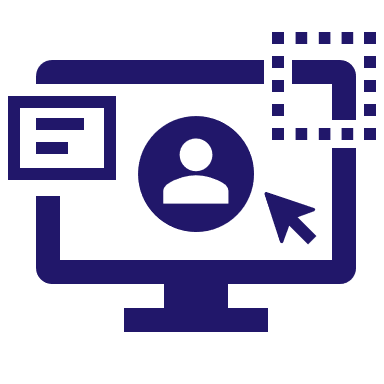 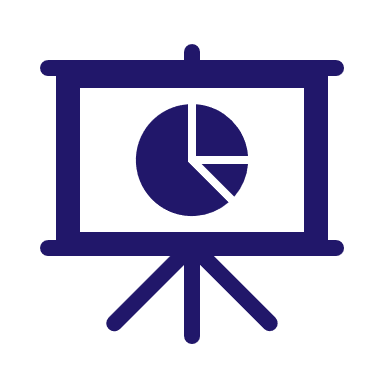 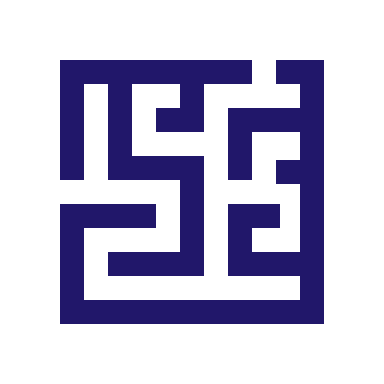 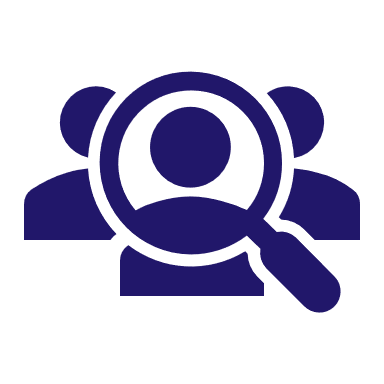 ПОСТУПИЛО ПО РЕЗУЛЬТАТАМ КОНТРОЛЬНОЙ И АНАЛИТИЧЕСКОЙ РАБОТЫ
В Т.Ч. ПО РЕЗУЛЬТАТАМ 
АНАЛИТИЧЕСКОЙ РАБОТЫ
СФОРМИРОВАНО СХЕМНЫХ 
РАСХОЖДЕНИЙ ПО НДС
УСТАНОВЛЕНО
ВЫГОДОПРИОБРЕТАТЕЛЕЙ
[Speaker Notes: Развитие и совершенствование механизмов налогового контроля направлено на повышение качества и эффективности выявления сокрытой налоговой базы и недостоверной информации при расчете налогов, сборов и страховых взносов при неукоснительном соблюдении законных прав и интересов налогоплательщиков и плательщиков страховых взносов.

Последовательная реализация стратегии приоритетного применения аналитической составляющей контрольной работы посредством использования современных автоматизированных аналитических инструментов приносит ощутимые результаты.
Общая сумма поступлений по контрольно-аналитической работе за 9 месяцев 2020 года составила 208 млрд рублей. Снижение общей суммы поступлений по контрольно-аналитической работе на 18% обусловлено, в первую очередь, мерами по поддержке экономики в период распространения новой коронавирусной инфекции, введением моратория на проведение налоговых проверок (с марта по июль было приостановлено назначение и проведение выездных налоговых проверок в соответствии с Постановлением Правительства Российской Федерации от 02.04.2020 №409). 

В то же время, по результатам аналитической работы, не требующей непосредственного контакта с налогоплательщиком, посредством добровольной уплаты дополнительно поступило 104 млрд рублей, что составляет 50% в общем объеме поступлений в бюджет по результатам контрольно-аналитической работы.

Имеющиеся информационные ресурсы позволяют Службе в online-режиме выявлять максимальные риски и оперативно на них реагировать. Так, за 9 мес. 2020 года сумма схемных расхождений, сформированных по результатам анализа деклараций по НДС, сократилась на 32% и составила 169 млрд рублей по сравнению с аналогичным периодом прошлого года.]
КАМЕРАЛЬНЫЙ КОНТРОЛЬ
-4,1%
-30,7%
-0,20 п.п.
+19,4%
26,1
10,8
35,3
0,43%
МЛРД РУБ.
МЛРД РУБ.
МЛРД РУБ.
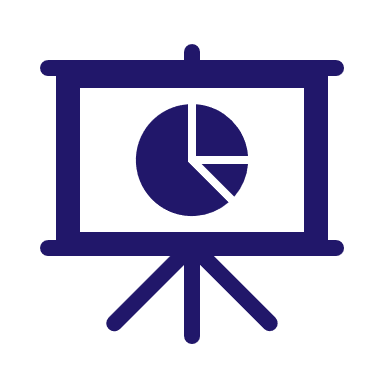 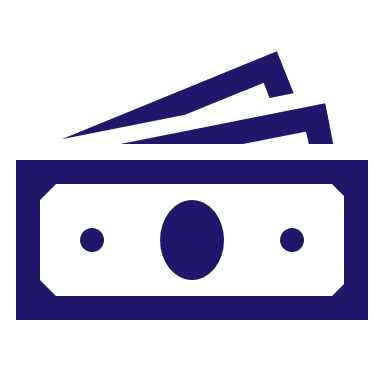 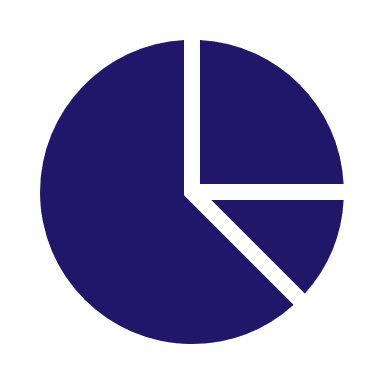 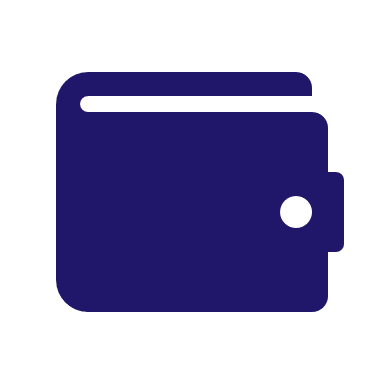 УВЕЛИЧЕНО НАЛОГОВЫХ ОБЯЗАТЕЛЬСТВ ПОСЛЕ ПОЛУЧЕНИЯ ТРЕБОВАНИЙ О ПРЕДСТАВЛЕНИИ ПОЯСНЕНИЙ (ДОКУМЕНТОВ) В ПРОЦЕССЕ ПРОВЕДЕНИЯ
КАМЕРАЛЬНЫХ ПРОВЕРОК
ДОНАЧИСЛЕНО ПО РЕЗУЛЬТАТАМ
КАМЕРАЛЬНЫХ  ПРОВЕРОК
ПОСТУПИЛО ПО РЕЗУЛЬТАТАМ 
КАМЕРАЛЬНЫХ ПРОВЕРОК
УДЕЛЬНЫЙ ВЕС СУММЫ 
РАСХОЖДЕНИЙ ПО ДЕКЛАРАЦИЯМ 
ПО НДС В ОБЩЕЙ СУММЕ 
НАЛОГОВЫХ ВЫЧЕТОВ ПО НДС
[Speaker Notes: С 2015 года ФНС России внедрена в эксплуатацию новая система (АСК НДС-2), позволившая изменить саму архитектуру налогового контроля, заменить ручную работу на автоматизированные бизнес-процессы и свести к минимуму влияние субъективного человеческого фактора при проведении проверок.

Сейчас ФНС России имеет возможность с использованием результатов обработки больших данных АСК НДС-2 определить размер не исчисленной суммы НДС.

Если в первом квартале 2016 года среднероссийский показатель расчета налогового разрыва по НДС составлял 8% от всего НДС-оборота, то к настоящему времени на фоне роста НДС-оборота удалось добиться его снижения до 0,43% (в аналогичном периоде прошлого года – 0,63%).

Конечной целью стратегии Службы является неотвратимость наказания для тех, кто не соблюдает налоговое законодательство, и создание стабильной налоговой среды для добросовестных, «прозрачных» налогоплательщиков, с предоставлением им комфортных условий налогового администрирования и исполнения налоговых обязательств. 

Таким образом, ФНС России создает условия, когда налогоплательщику выгоднее платить, быть добросовестным, выстраивая деятельность для приобретения репутации, позволяющей иметь связи с такими же добросовестными контрагентами, взаимодействовать с государством.]
НАЛОГОВЫЙ КОНТРОЛЬ ЦЕН
64 508
40
32
4,7
139 429
9794
ЕД.
ЕД.
МЛРД РУБ.
ЕД.
ТЫС. ЕД,
МЛРД РУБ.
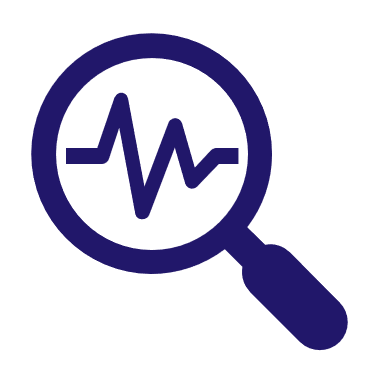 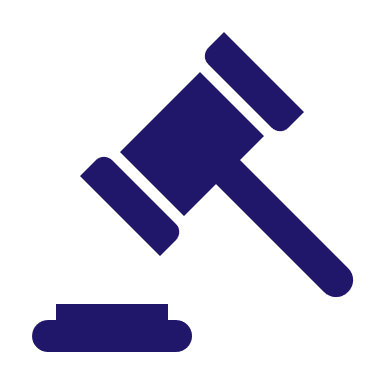 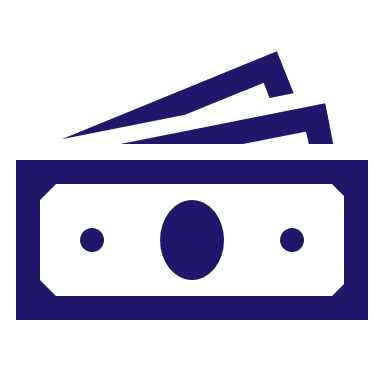 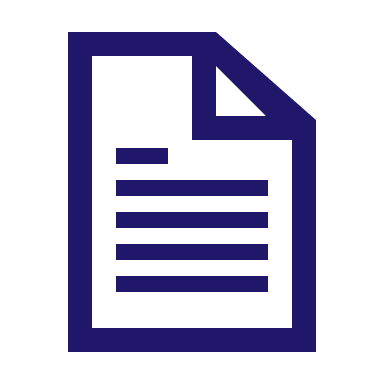 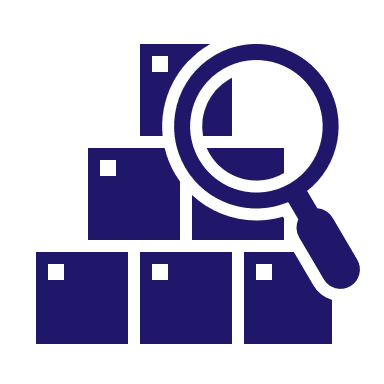 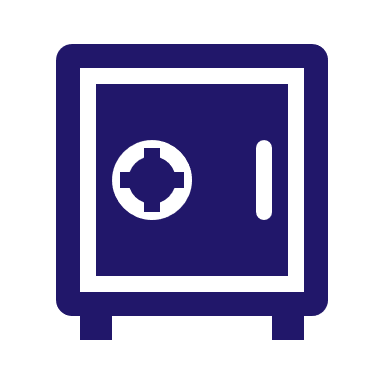 КОЛИЧЕСТВО ПРОВЕРОК ПОЛНОТЫ ИСЧИСЛЕНИЯ И УПЛАТЫ НАЛОГОВ 
В СВЯЗИ С СОВЕРШЕНИЕМ СДЕЛОК МЕЖДУ ВЗАИМОЗАВИСИМЫМИ ЛИЦАМИ
ВЫНЕСЕНО РЕШЕНИЙ
СУММЫ  ДОНАЧИСЛЕНИЙ НАЛОГА НА ПРИБЫЛЬ ОРГАНИЗАЦИЙ
КОЛИЧЕСТВО УВЕДОМЛЕНИЙ 
О КОНТРОЛИРУЕМЫХ СДЕЛКАХ
КОЛИЧЕСТВО 
КОНТРОЛИРУЕМЫХ СДЕЛОК
СУММА 
КОНТРОЛИРУЕМЫХ СДЕЛОК
[Speaker Notes: По состоянию на 01.10.2020:
- уменьшены убытки на сумму 2,8 млрд рублей, что привело к увеличению суммы налога на прибыль к уплате в бюджет на 0,56 млрд рублей в налоговых периодах использования убытков в уменьшение налоговой базы;
В стадии проведения и оформления результатов находится 8 проверок.
По состоянию на 01.10.2020 ФНС России рассматриваются 20 заявлений о заключении соглашений о ценообразовании для целей налогообложения, 11 из которых в отношении внешнеторговых сделок с участием уполномоченного органа исполнительной власти иностранного государства.]
ВАЛЮТНЫЙ КОНТРОЛЬ
+1,2 раз
-36%
-22%
х2.2
446,8
МЛН РУБ.
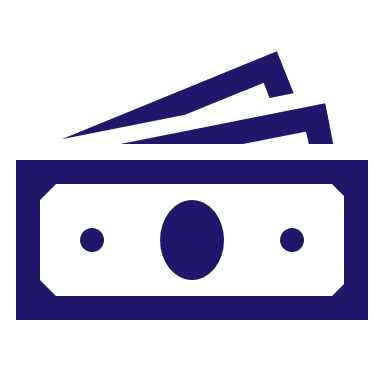 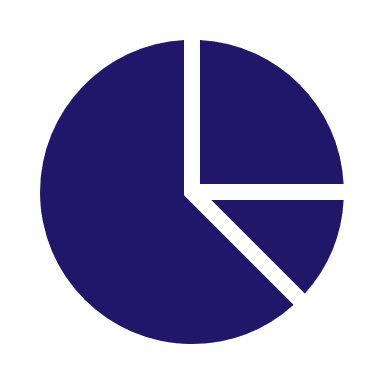 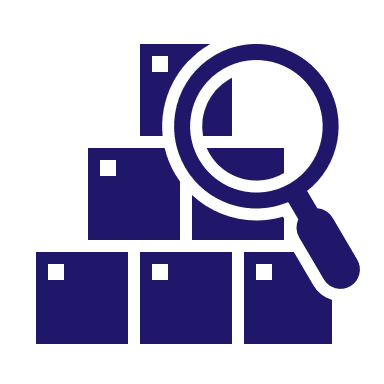 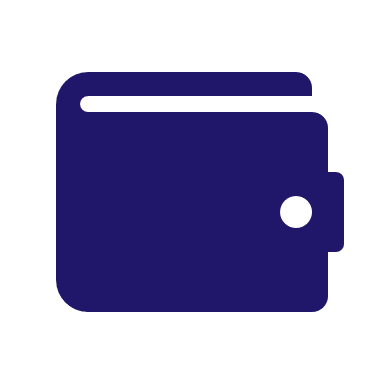 КОЛИЧЕСТВО ПРОВЕРОК СОБЛЮДЕНИЯ ВАЛЮТНОГО ЗАКОНОДАТЕЛЬСТВА
КОЛИЧЕСТВО ДЕЛ, ВОЗБУЖДЕННЫХ ЗА НАРУШЕНИЕ ВАЛЮТНОГО ЗАКОНОДАТЕЛЬСТВА
КОЛИЧЕСТВО ДЕЛ, ВОЗБУЖДЕННЫХ ЗА ОСУЩЕСТВЛЕНИЕ НЕЗАКОННЫХ ВАЛЮТНЫХ ОПЕРАЦИЙ
СУММА ВЗЫСКАННЫХ ШТРАФОВ ЗА ОСУЩЕСТВЛЕНИЕ НЕЗАКОННЫХ ВАЛЮТНЫХ ОПЕРАЦИЙ
[Speaker Notes: Снижение числа проведённых проверок и количества дел, возбужденных за нарушения валютного законодательства, за 9 месяцев 2020 года по сравнению с аналогичным периодом прошлого года обусловлено введенным мораторием на проведение проверок во втором квартале, а также переходом налоговых органов от выявления формальных нарушений, связанных с нарушением порядка и сроков представления документов и информации по валютным операциям, к выявлению нарушений, имеющих большую общественную опасность, и связанных с осуществлением незаконных валютных операций и нерепатриацией денежных средств (ч. 1, 4, и 5 ст. 15.25 КоАП РФ). 
     Доля дел, возбуждённых за осуществление незаконных валютных операций и нерепатриацию денежных средств (ч. 1, 4, и 5 ст. 15.25. КоАП РФ), составила 49%  от общего количества возбуждённых дел за нарушения валютного законодательства, в то время как за 9 месяцев 2019 года данный показатель составлял 19%, а доля взысканных штрафов за такие нарушения за 9 месяцев 2020 года составила 79% в общей сумме взысканных штрафов за нарушения валютного законодательства, в то время как за 9 месяцев 2019 года она составляла 56%.
     В целом по результатам рассмотрения административных дел за нарушения валютного законодательства за 9 месяцев 2020 года предъявлено штрафных санкций по вступившим в законную силу постановлениям о назначении административного наказания на сумму 749,75 млн. рублей. Взыскано штрафов на сумму 725,54 млн. рублей. 
     За 9 месяцев 2020 года показатель результативности проведенных проверок составил 99% против 98% за 9 месяцев 2019 года, а эффективности взыскания штрафных санкций - 97% против 80% за 9 месяцев 2019 года.
     Кроме того, за 9 месяцев 2020 года налоговыми органами вынесено 5 566 представлений об устранении причин и условий, способствовавших совершению административного правонарушения, а также 1 633 предписания об устранении нарушений валютного законодательства.]
НАЛОГОВЫЙ МОНИТОРИНГ
209
74
43%
ЕД.
ЕД.
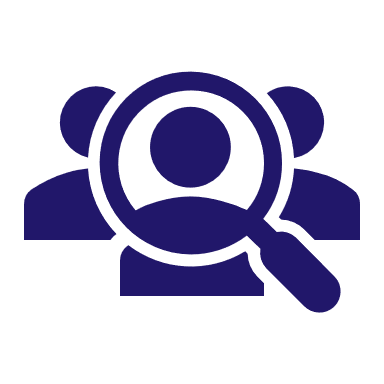 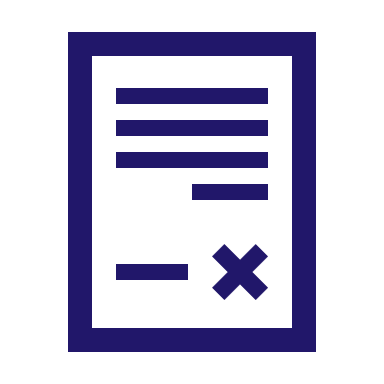 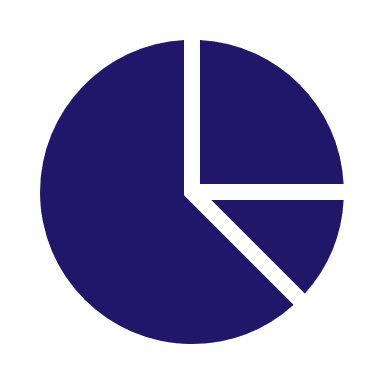 КОЛИЧЕСТВО УЧАСТНИКОВ 
НАЛОГОВОГО МОНИТОРИНГА
МОТИВИРОВАННЫЕ МНЕНИЯ 
ЗА ПЕРИОД 2016-2020 ГГ.
ДОЛЯ НАЛОГОВЫХ ПОСТУПЛЕНИЙ 
УЧАСТНИКОВ НАЛОГОВОГО МОНИТОРИНГА
1 888,8
+0,4%
ЗАДОЛЖЕННОСТЬ
СОВОКУПНАЯ ЗАДОЛЖЕННОСТЬ
К 01.10.2019
МЛРД РУБ.
Показатель (Debt-to-inCome) – отношение долга к поступлениям, %
Последствия пандемии
Урегулировано долга в порядке зачета за 9 месяцев 2020г. по сравнению с 9 месяцами 2019г.
Количество приостановлений по счетам за 9 месяцев 2020г. по сравнению с 9 месяцами 2019г.
(без учета II квартала)
[Speaker Notes: Совокупная задолженность по налогам, сборам и страховым взносам по состоянию на 01.10.2020 составила 1 888,8 млрд рублей и выросла по сравнению с 01.10.2019 на 7,7 млрд рублей, или на 0,4%.

Показатель DTI - международный показатель, который отражает зрелость и эффективность системы по управлению долгом (debt-to-income ratio – отношение долга к поступлениям). По состоянию на 01.10.2020 составил 6,8%.  Впервые с 01 января 2018 наблюдается тенденция к росту DTI (debt-to-inCome).]
ОБЕСПЕЧЕНИЕ ПРОЦЕДУР БАНКРОТСТВА
88,4
56,2
6,2
16,0
МЛРД РУБ.
МЛРД РУБ.
МЛРД РУБ.
МЛРД РУБ.
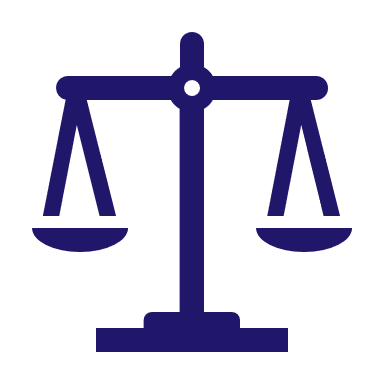 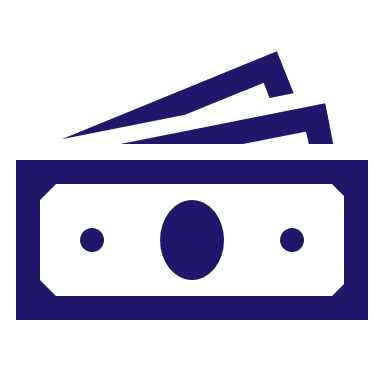 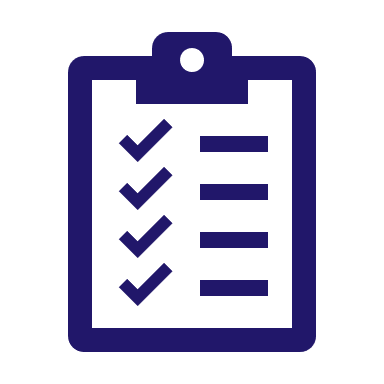 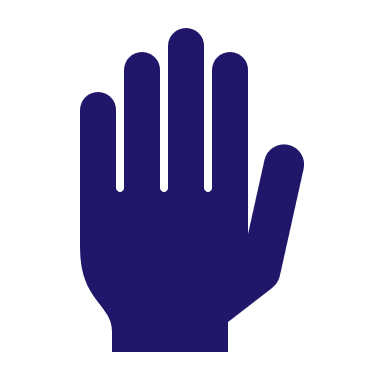 ПОГАШЕНО ТЕКУЩИХ ПЛАТЕЖЕЙ ДОЛЖНИКАМИ - БАНКРОТАМИ
ПОСТУПИЛО В БЮДЖЕТ В ХОДЕ 
СОПРОВОЖДЕНИЯ ДЕЛ О БАНКРОТСТВЕ
ПОСТУПЛЕНИЯ В РАМКАХ ЗАКЛЮЧЕННЫХ МИРОВЫХ СОГЛАШЕНИЙ
ПОГАШЕНО ДОБРОВОЛЬНО
Участие в оказании мер поддержки в связи с ухудшением ситуации в результате распространения COVID-19 по реализации моратория на банкротство в отношении организаций и предпринимателей из пострадавших от пандемии отраслей с 06.04.2020 по 07.01.2021 (постановления Правительства Российской Федерации от 03.04.2020 № 428, от 01.10.2020 № 1587)
[Speaker Notes: В бюджетную систему Российской Федерации за 9 месяцев 2020 года должниками, находящимися в процедурах банкротства, а также после принятия уполномоченным органом решения о подаче заявления в арбитражный суд о признании должника банкротом, перечислено 88 415,0 млн рублей. 
Погашено задолженности, включенной в реестр требований кредиторов должника, в размере 9 155,8 млн рублей.
Поступления в рамках заключенных мировых соглашений составили 6 188,4 млн рублей, после принятия решения о подаче заявления о признании должника банкротом добровольно перечислено 16 023,1 млн рублей.]
ДОСУДЕБНОЕ УРЕГУЛИРОВАНИЕ НАЛОГОВЫХ СПОРОВ
-
-31%
-32,6%
-17,7%
26,4%
-23,3%
-25,5%
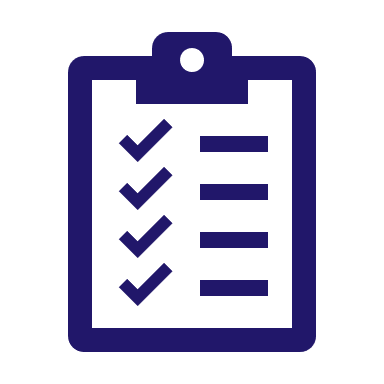 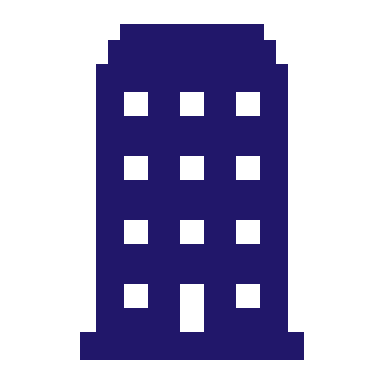 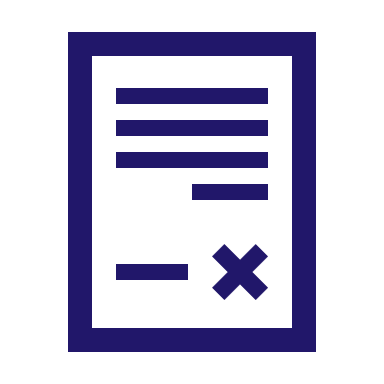 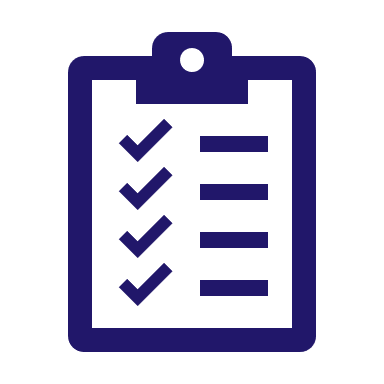 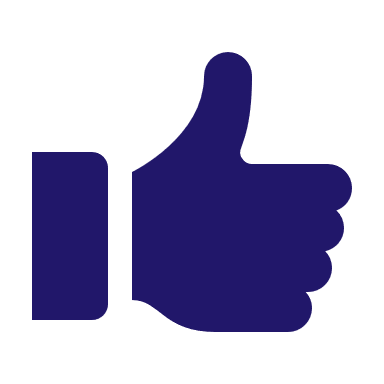 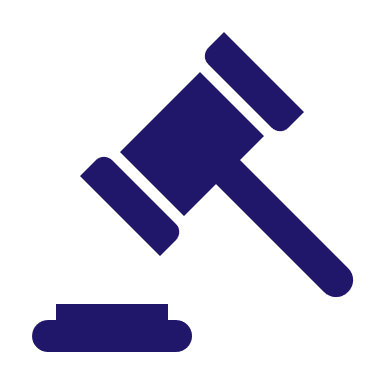 КОЛИЧЕСТВО РАССМОТРЕННЫХ
 ЖАЛОБ ПО РЕЗУЛЬТАТАМ
ВНП И КНП
КОЛИЧЕСТВО РАССМОТРЕННЫХ
 ЖАЛОБ НА ДЕЙСТВИЯ/БЕЗДЕЙСТВИЕ ДОЛЖНОСТНЫХ ЛИЦ НАЛОГОВЫХ ОРГАНОВ
КОЛИЧЕСТВО СУДОВ ПО НАЛОГОВЫМ СПОРАМ, ПРОДЕДШИМ ДОСУДЕБНОЕ УРЕГУЛИРОВАНИЕ НАЛОГОВЫХ СПОРОВ
УДЕЛЬНЫЙ ВЕС ЧИСЛА УДОВЛЕТВОРЕННЫХ ЖАЛОБ
КОЛИЧЕСТВО РАССМОТРЕННЫХ ЖАЛОБ
КОЛИЧЕСТВО ПОСТУПИВШИХ ЖАЛОБ
[Speaker Notes: За 9 месяцев 2020 года по сравнению с 9 месяцами 2019 года количество поступивших жалоб снизилось на 25,5%, а общее количество рассмотренных жалоб снизилось на 23,3%. При этом количество рассмотренных жалоб по результатам ВНП и КНП по сравнению с 9 месяцами 2019 года снизилось на 31% и на действия/бездействие должностных лиц налоговых органов – на 17,7%. 
На 3,4 процентного пункта снизилась доля удовлетворенных жалоб из числа рассмотренных (за 9 месяцев 2019 года данный показатель составил 29,8%, за 9 месяцев 2020 года – 26,4%). 
Одновременно ввиду повышения качества досудебного урегулирования споров снизилось количество обращений заявителей в суды после их досудебного рассмотрения в вышестоящих налоговых органах. Так, за 9 месяцев 2020 года количество вынесенных судами 1 инстанции решений по заявлениям (искам) налогоплательщиков по налоговым спорам, прошедшим досудебное урегулирование, уменьшилось на 32,6% по сравнению с 9 месяцами 2019 года.
Сохранение положительной тенденции сокращения числа споров за 9 месяцев 2020 года стало возможным благодаря выработке налоговыми органами единых правоприменительных подходов, учету судебной практики при проведении мероприятий налогового контроля, а также доведению правовых позиций при рассмотрении жалоб до налогоплательщиков через размещенные на сайте ФНС России on-line сервисы и средства массовой информации.
Служба на постоянной основе осуществляет наполнение контента размещенного на сайте ФНС России интернет-сервиса «Решения по жалобам», предоставляющего возможность просмотра в свободном доступе наиболее значимых решений, вынесенных по результатам рассмотрения налоговыми органами жалоб (обращений) налогоплательщиков на акты налоговых органов ненормативного характера, действия или бездействие их должностных лиц.]
СУДЕБНАЯ РАБОТА НАЛОГОВЫХ ОРГАНОВ
-34,24%
81,1%
-48,35%4 965
65,5
80,7
МЛРД РУБ.
МЛРД РУБ.
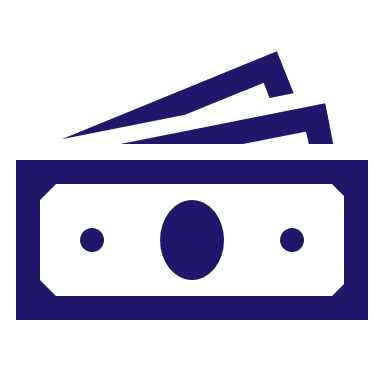 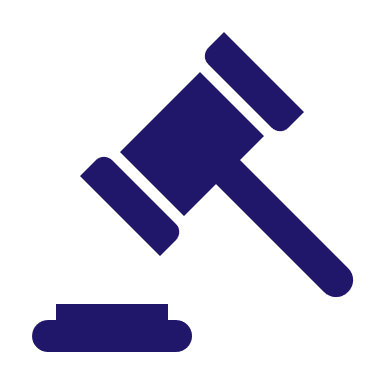 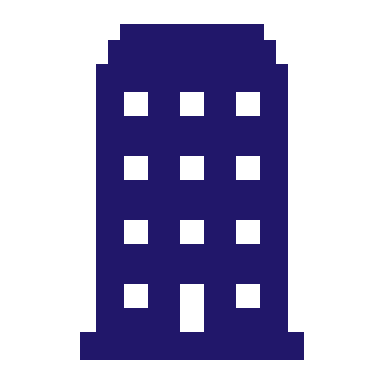 СУММА РАССМОТРЕННЫХ ТРЕБОВАНИЙ
КОЛИЧЕСТВО ДЕЛ, РАССМОТРЕННЫХ
СУДАМИ
УДЕЛЬНЫЙ ВЕС СУММ ТРЕБОВАНИЙ, 
РАССМОТРЕННЫХ В ПОЛЬЗУ 
НАЛОГОВЫХ ОРГАНОВ
[Speaker Notes: Рост показателей судебной работы девять месяцев 2020 года связан с эффективным участием Правового управления ФНС России совместно с правовыми подразделениями Управлений ФНС России по субъектам Российской Федерации в рассмотрении материалов налоговых проверок, а также жалоб налогоплательщиков на стадии досудебного урегулирования судебных споров, осуществляемом в особом порядке, с целью выработки единообразного правового подхода по применению новых правовых концепций, введённых в налоговое законодательство Федеральным законом от 18.07.2017  № 163-ФЗ.

За девять месяцев 2020 года количество рассмотренных судами споров с бизнесом составило 3 638 дел. Их число снизилось на 45% по сравнению с аналогичным периодом прошлого года. Также на 44% уменьшилось число споров, связанных с обжалованием результатов налоговых проверок.

Сумма рассмотренных судами требований по всем спорам с налогоплательщиками в пользу налоговых органов составила 65 млрд рублей, или 81 % от общей суммы требований, рассмотренных в судах.]
ВНУТРЕННИЙ АУДИТ
116
36
9,1
ПРОВЕРОК
ПРОВЕРОК
МЛРД РУБ.
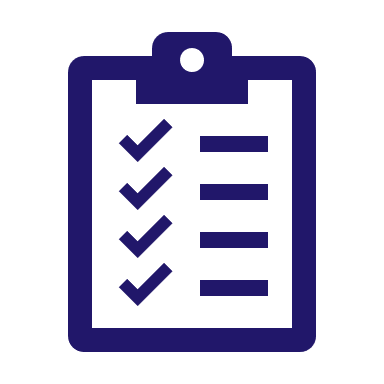 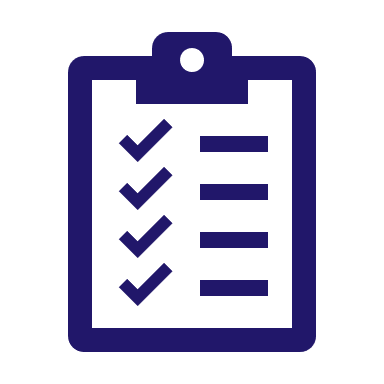 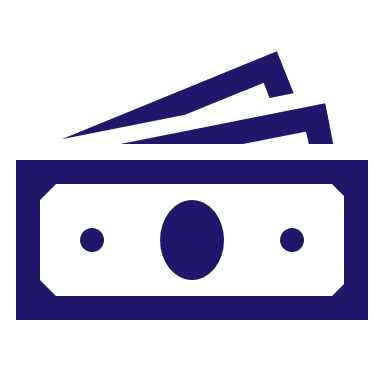 ПРОВЕДЕНО ПРОВЕРОК 
ВЕДОМСТВЕННОГО КОНТРОЛЯ В СФЕРЕ ЗАКУПОК И ЗАКУПОЧНОЙ ДЕЯТЕЛЬНОСТИ И КОНТРОЛЯ УЧРЕДИТЕЛЯ (БЮДЖЕТНЫЕ УЧРЕЖДЕНИЯ)
ПРОВЕДЕНО АУДИТОРСКИХ
ПРОВЕРОК
ДОПОЛНИТЕЛЬНЫЕ ПОСТУПЛЕНИЯ 
В БЮДЖЕТ
[Speaker Notes: В  2020 году Федеральная налоговая служба (далее - Служба) продолжает работу по совершенствованию системы управления рисками в деятельности налоговых органов.
        В соответствии с  Порядком осуществления Федеральной налоговой службой внутреннего аудита (утвержден приказом ФНС России от 24.01.2020 №ЕД-7-16/44@) за 9 месяцев 2020 года Службой проведено 116 аудиторских проверок.  
         С 2020 года аудиторские проверки  проводятся с использованием  ПП «Внутренний аудит налоговых органов» (приказ ФНС России от 25.05.2020 №ЕД-7-16/340@).
          За 9 месяцев 2020 года проведено проверок ведомственного контроля в сфере закупок для обеспечения федеральных нужд (в отношении УФНС) 33 проверки, закупочной деятельности (бюджетные учреждения) 1 проверка, а также 2 проверки в рамках контроля учредителя (бюджетные учреждения).
        Мероприятиями внутреннего аудита обеспечены дополнительные поступления в бюджетную систему в размере 9,1 млрд рублей.]
КОНТРОЛЬНО-КАССОВАЯ ТЕХНИКА
>3,4
>28
>230
МЛН ЕД.
ТЫС.
МЛН РУБ.
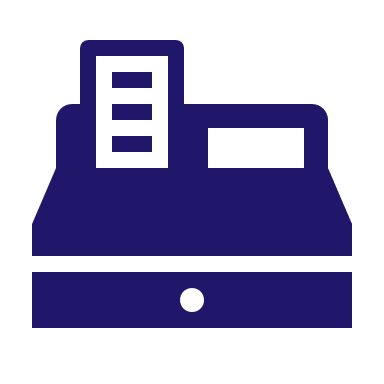 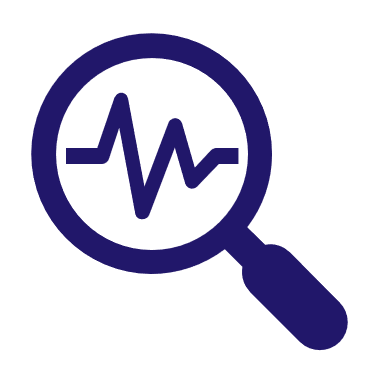 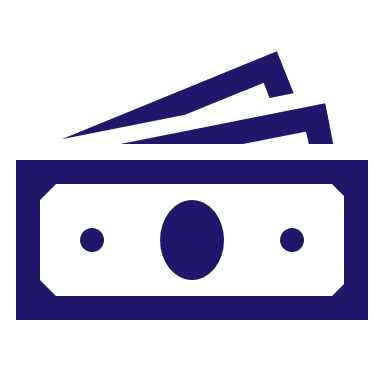 ЗАРЕГИСТРИРОВАНО ККТ
КОЛИЧЕСТВО ПРОВЕРОК СОБЛЮДЕНИЯ ТРЕБОВАНИЙ К ККТ
ПО РЕЗУЛЬТАТАМ ПРОВЕРОК, ВЫЯВИВШИХ НАРУШЕНИЯ, ПРЕДЪЯВЛЕНЫ ШТРАФНЫЕ САНКЦИИ
[Speaker Notes: Продолжается формирование рынка профессиональных участников реформы контрольно-кассовой техники. Так, по состоянию на 01.10.2020:
- в реестр экспертных организаций включены сведения о 8 экспертных организациях; 
- выданы разрешения на обработку фискальных данных 20 организациям; 
- в реестре контрольно-кассовой техники содержатся сведения о 185 моделях контрольно-кассовой техники; 
- в реестр фискальных накопителей включены сведения о 18 моделях фискальных накопителей.
В ходе осуществления следующего этапа перехода на новый порядок применения ККТ до 01.07.2021 ФНС России ведется дальнейшая работа по обеспечению перехода отдельных категорий налогоплательщиков, которые в настоящее время не обязаны применять ККТ.]
ГОСУДАРСТВЕННАЯ РЕГИСТРАЦИЯ И УЧЕТ НАЛОГОПЛАТЕЛЬЩИКОВ
-26,2%
-27,3%
+62,6%
-29,2%
-13,8%
-3,8%
3,5
7,6
1 967,3
4,0
11,5
5,6
МЛН СУБЪЕКТОВ МСП
МЛН
МЛН
ТЫС.
МЛН
МЛН
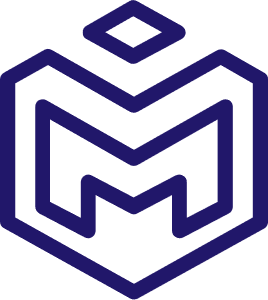 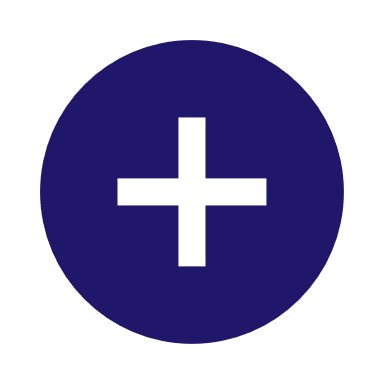 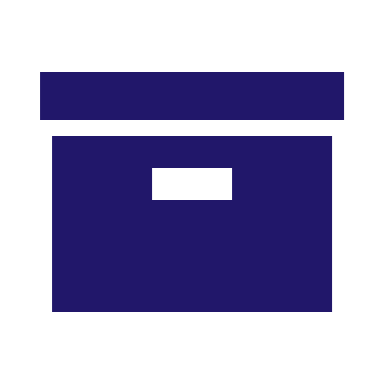 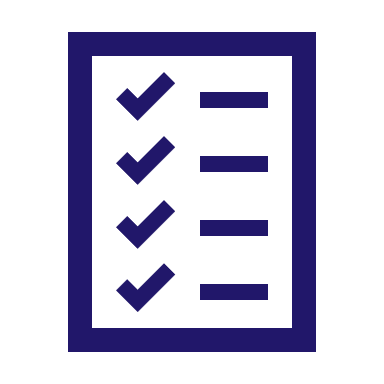 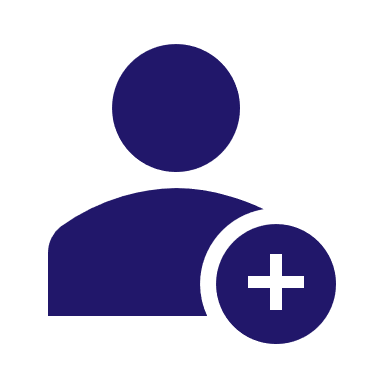 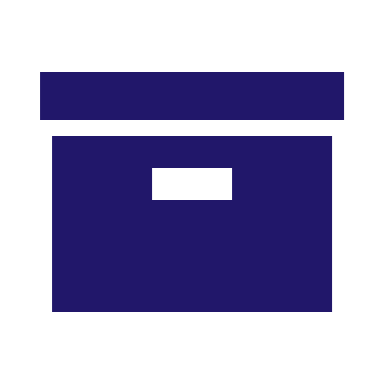 ВНЕСЕНО СВЕДЕНИЙ В ЕГРЮЛ
О ЮРИДИЧЕСКИХ ЛИЦАХ
ВНЕСЕНО СВЕДЕНИЙ В ЕГРЮЛ 
О ЮРИДИЧЕСКИХ ЛИЦАХ, ПРЕКРАТИВШИХ СВОЮ ДЕЯТЕЛЬНОСТЬ
КОЛИЧЕСТВО ПОДАННЫХ НА ГОСУДАРСТВЕННУЮ РЕГИСТРАЦИЮ ПАКЕТОВ ЭЛЕКТРОННЫХ ДОКУМЕНТОВ
ВНЕСЕНО СВЕДЕНИЙ В ЕГРИП ОБ ИНДИВИДУАЛЬНЫХ ПРЕДПРИНИМАТЕЛЯХ
ВНЕСЕНО СВЕДЕНИЙ В ЕГРИП ОБ ИП, ПРЕКРАТИВШИХ СВОЮ ДЕЯТЕЛЬНОСТЬ
РЕЕСТР МСП
[Speaker Notes: По состоянию на 1 октября 2020 года в Едином государственном реестре юридических лиц (ЕГРЮЛ) содержатся сведения о 3 535,5 тыс. юридических лицах (кроме прекративших свою деятельность) и о 7 556,7 тыс. юридических лицах, прекративших свою деятельность.
За 9 мес. 2020 года по сравнению с аналогичным периодом 2019 года сократилось на 26,2% количество созданных юридических лиц, количество прекративших деятельность юридических сократилось на 27,3%.

По состоянию на 1 октября 2020 года в Едином государственном реестре индивидуальных предпринимателей (ЕГРИП) содержатся сведения о 4 022,6 тыс.  индивидуальных предпринимателях и крестьянских (фермерских) хозяйств, кроме прекративших свою деятельность.
За 9 мес. 2020 года по сравнению с аналогичным периодом 2019 года сократилось на 29,2% количество зарегистрированных индивидуальных предпринимателей, количество прекративших деятельность индивидуальных предпринимателей сократилось на 13,8%.

С использованием сервиса «Подача электронных документов на государственную регистрацию» за 9 мес. 2020 года направлено более 1967,3 тыс. пакетов электронных документов или на 62,6% больше по сравнению с аналогичным периодом прошлого года.

С 1 августа 2016 года Служба осуществляет ведение Единого реестра субъектов малого и среднего предпринимательства.

По состоянию на 10 октября 2020 года в реестре содержатся сведения о 5,6 млн. субъектов малого и среднего предпринимательства, из них – 5,4 млн. микропредприятий с доходами до 120 млн. рублей, 217 тыс. малых предприятий и 17,5 тыс. средних предприятий.

За 9 мес. 2020 года пользователями выполнено более 51,8 млн. поисковых запросов, в том числе сформировано около 4,3 млн. выписок из Единого реестра субъектов малого и среднего предпринимательства.]
ПОЛНОМОЧИЯ ОПЕРАТОРА ФГИС «ЕГР ЗАГС»
465 896 689
3 757 363
4 022
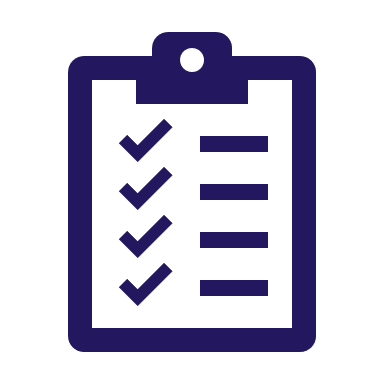 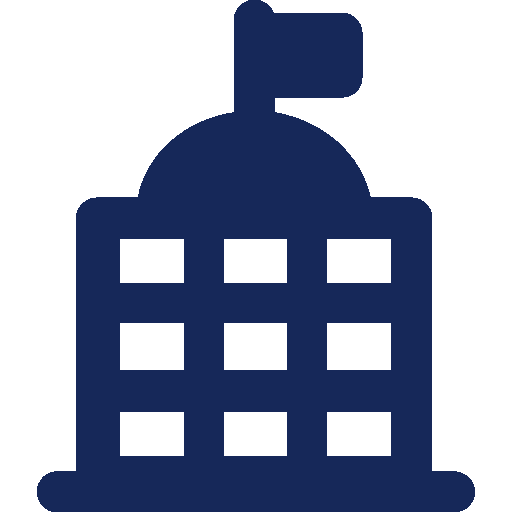 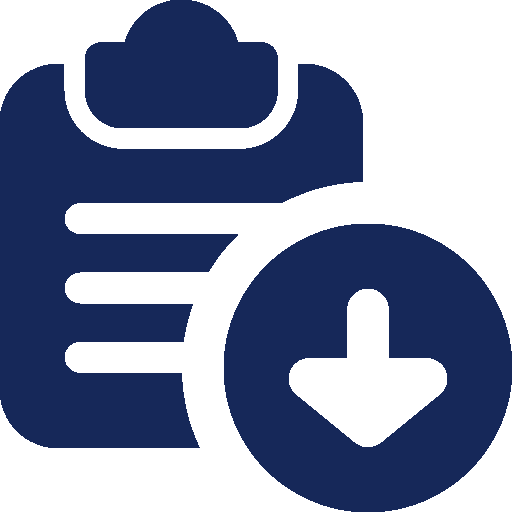 КОНВЕРТИРОВАНО ЗАПИСЕЙ АКТОВ
по состоянию на 30.09.2020(88% от общего числа записей актов, подлежащих передаче во ФГИС «ЕГР ЗАГС»)
ЗАРЕГИСТРИРОВАНО ЗАПИСЕЙ АКТОВ за 9 месяцев 2020 года
(10 302 727 с начала эксплуатации)
ОРГАНОВ ЗАГС
по состоянию на 01.10.2020
[Speaker Notes: 1. С 01.10.2018 в промышленной эксплуатации находится Единый государственный реестр записей актов гражданского состояния (ЕГР ЗАГС). ФНС России является оператором системы, в которой ведется реестр. Система активно развивается.
2. За 9 месяцев 2020 года зарегистрировано более 3,5 млн записей актов гражданского состояния, всего с начала эксплуатации – 10,3 млн записей.
3. Одной из основных задач 2020 года является оцифровка и конвертация в ЕГР ЗАГС записей актов с 1926 года. По состоянию на 30.09.2020 сконвертировано 465 896 689 записей, что составляет 88% от общего числа актовых записей, зарегистрированных  с 01.01.1926 по 30.09.2018 и находящихся на хранении в органах ЗАГС субъектов Российской Федерации и подлежащих передаче во ФГИС «ЕГР ЗАГС».]
ТЕХНОЛОГИЧЕСКИЕ ПРОЦЕССЫ ФНС РОССИИ
41 ТП
Введено в промышленную эксплуатацию
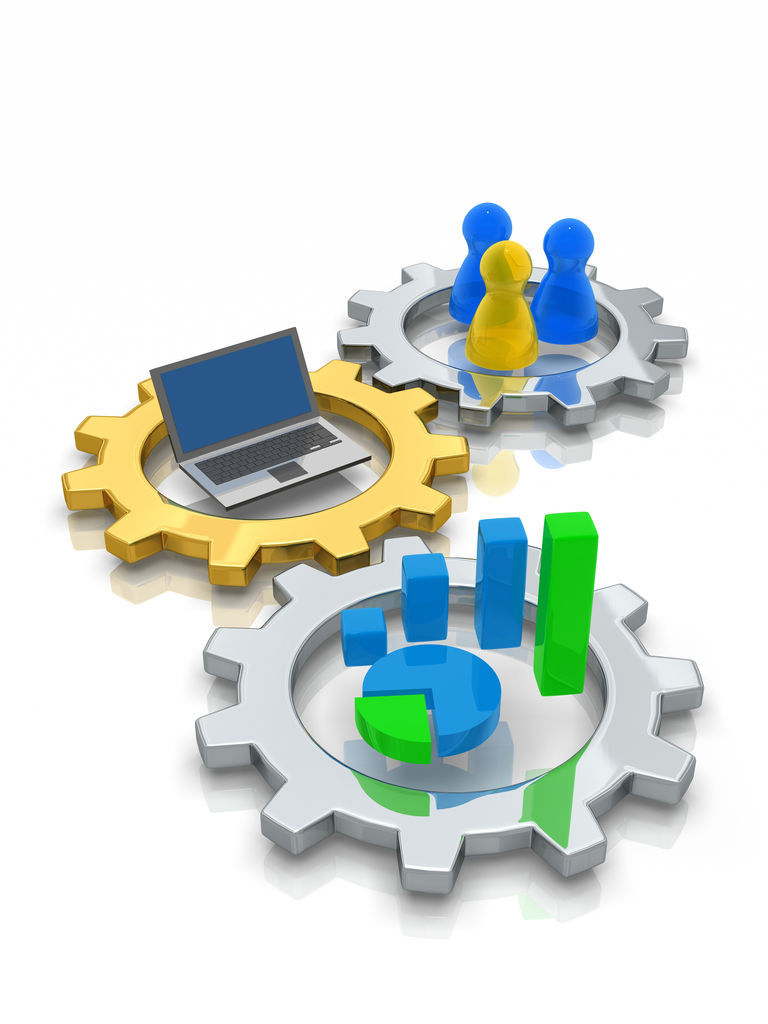 Реализован проект «Мониторинг обработки налоговой и бухгалтерской отчетности»* (распоряжение ФНС России от 23.03.2020 № 99@)
Приказ ФНС России о вводе в промышленную эксплуатацию от 30.06.2020 № ЕД-7-12/411@
ТНО

мониторинг сроков обработки НБО;
мониторинг сроков проведения КНП и оформления ее результатов
МИ ФНС России по ЦОД

мониторинг отклонений в работе автоматических заданий по обработке НБО
СП ЦА ФНС России

контроль соблюдения ТНО сроков обработки НБО;
контроль соблюдения ТНО сроков проведения КНП и оформления ее результатов
*
Количество технологических процессов, охваченных мониторингом в АИС «Налог-3» - 7:
3 технологических процесса, обеспечивающих прием и обработку НБО
4 технологических процесса, обеспечивающих проведение КНП и оформление ее результатов
[Speaker Notes: За 9 месяцев 2020 года введено в промышленную эксплуатацию 41 технологический процесс ФНС России.
Введено в промышленную эксплуатацию прикладное программное обеспечение подсистем налогового администрирования АИС «Налог-3», реализующее формирование управленческой отчетности на основе данных по обработке налоговой и бухгалтерской отчетности (технологический процесс 201.02.00.00.0080 «Мониторинг и анализ результатов деятельности налоговых органов в соответствии с возложенной компетенцией, подготовка аналитических материалов и обзоров»), разработанное в рамках проекта развития АИС ФНС России «Мониторинг обработки налоговой и бухгалтерской отчетности».
Указанное программное обеспечение охватывает мониторингом в АИС «Налог-3» - 3 технологических процесса, обеспечивающих прием и обработку НБО, и 4 технологических процесса, обеспечивающих проведение КНП и оформление ее результатов:
103.06.02.02.0010 «Прием и обработка документов, представленных в налоговые органы в электронной форме по телекоммуникационным каналам связи с применением усиленной квалифицированной электронной подписи»;
103.06.02.02.0020 «Приём и обработка документов налоговой и бухгалтерской отчётности на бумажном носителе»;
103.06.02.00.0010 «Единая регистрация входящих документов на бумажных носителях в АИС «Налог-3»»;
103.06.06.00.0010 «Камеральная налоговая проверка соблюдения законодательства о налогах и сборах (за исключением деклараций по НДС и акцизам с заявленной суммой к возмещению)»;
103.06.06.00.0020 «Камеральная налоговая проверка налоговой декларации по НДС с суммой налога, заявленной к возмещению»;
103.06.06.00.0030 «Камеральная налоговая проверка налоговой декларации по НДС, в которой заявлено право на возмещение налога, в заявительном порядке, установленном статьей 176.1 НК РФ»;
103.06.06.00.0050 «Камеральная налоговая проверка налоговой декларации по акцизам с суммой, заявленной к возмещению».]
ОФИЦИАЛЬНЫЙ САЙТ ФНС РОССИИ И СЕРВИСЫ
НА САЙТЕ ФНС РОССИИ ПРЕДСТАВЛЕНО БОЛЕЕ 
60
 СЕРВИСОВ
ЛИЧНЫЙ КАБИНЕТ НАЛОГОПЛАТЕЛЬЩИКА  ЮРИДИЧЕСКОГО ЛИЦА
ЛИЧНЫЙ КАБИНЕТ НАЛОГОПЛАТЕЛЬЩИКА ДЛЯ ФИЗИЧЕСКИХ ЛИЦ
ЛИЧНЫЙ КАБИНЕТ НАЛОГОПЛАТЕЛЬЩИКА ИНДИВИДУАЛЬНОГО ПРЕДПРИНИМАТЕЛЯ
«СВЕДЕНИЯ О ЮР. ЛИЦАХ И ИП, В ОТНОШЕНИИ КОТОРЫХ ПРЕДСТАВЛЕНЫ ДОКУМЕНТЫ ДЛЯ ГОС. РЕГИСТРАЦИИ»
«СВЕДЕНИЯ ОБ ИНН ФИЗИЧЕСКОГО ЛИЦА»
«ПРОЗРАЧНЫЙ БИЗНЕС»
1
2,3
31,8
>766,3
>369,3
>311,2
МЛНОРГАНИЗАЦИЙ
МЛН ЧЕЛОВЕК
МЛН ИП
МЛН ОБРАЩЕНИЙ
МЛН ОБРАЩЕНИЙ
МЛН ОБРАЩЕНИЙ К WEB-СЕРВИСУ
ОКАЗАНИЕ УСЛУГ НАЛОГОПЛАТЕЛЬЩИКАМ
>8,9
>2,9
99,3%
МЛН
МЛН
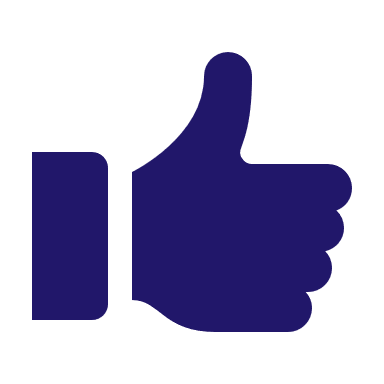 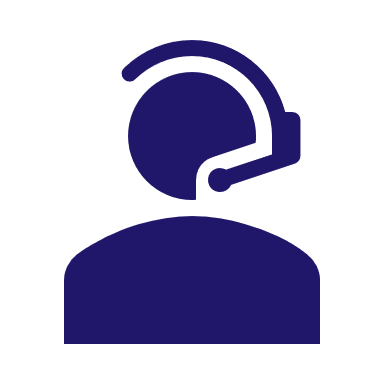 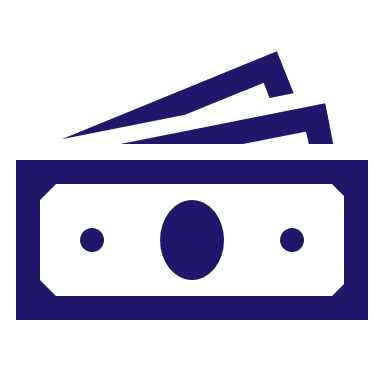 УРОВЕНЬ УДОВЛЕТВОРЕННОСТИ ГРАЖДАН КАЧЕСТВОМ ПРЕДОСТАВЛЕНИЯ ГОСУДАРСТВЕННЫХ УСЛУГ ФНС РОССИИ
КОЛИЧЕСТВО ВЫЗОВОВ 
В ТНО И ЕКЦ
КОЛИЧЕСТВО ЗАЯВЛЕНИЙ НА СУБСИДИЮ
[Speaker Notes: В рамках работ по совершенствованию  информирования налогоплательщиков ФНС России ведёт активную информационно-просветительскую работу по повышению налоговой грамотности.

Начиная с апреля 2015 года ФНС России открыла для налогоплательщиков бесплатный общефедеральный телефонный номер единого Контакт-центра 8-800-222-22-22 (далее – ЕКЦ). Сейчас этот номер доступен во всех регионах Российской Федерации. Таким образом, налогоплательщики могут получать информацию по наиболее актуальным вопросам налогового администрирования бесплатно, вне зависимости от места регистрации, места нахождения и в удобное для них время. 
За 9 месяцев 2020 года в территориальные налоговые органы и ЕКЦ поступило более 8,9 млн. вызовов.

Указом Президента Российской Федерации от 07.05.2012 № 601 установлено значение целевого показателя «Уровень удовлетворённости граждан Российской Федерации качеством предоставления государственных услуг - не менее 90%».

В соответствии с постановлением Правительства Российской Федерации от 12.12.2012 № 1284 в ФНС России внедрена система мониторинга качества предоставления государственных услуг территориальными налоговыми органами, полученные результаты учитываются при решении кадровых вопросов. 

По результатам 9 месяцев 2020 года ФНС России получено более 4 млн оценок граждан, а среднее значение показателя уровня удовлетворённости граждан качеством предоставления государственных услуг ФНС России составило 99,3%.

Во исполнение реализации мер поддержки МСП, наиболее пострадавшим из-за новой коронавирусной инфекции, сотрудниками ТНО за 9 месяцев 2020 года было принято и обработано более 2,9 млн заявлений на получение субсидии, предусмотренные Постановлениями Правительства Российской Федерации от 24.04.2020 № 576 и от 02.07.2020  № 976.
.

Меры поддержки и льготы, предоставляемые субъектам МСП ФНС России и её территориальными налоговыми органами:
1) Предоставление права на уменьшение суммы страховых взносов в государственные внебюджетные фонды за 2020 год на величину одного минимального размера оплаты труда;
2) Распространение отсрочки уплаты страховых взносов на шесть месяцев;
3) Предоставление отсрочки уплаты страховых взносов в государственные внебюджетные фонды на шесть месяцев;
4) Списание подлежащих начислению за II квартал 2020 г. налогов, авансовых платежей по налогам (за исключением налога на добавленную стоимость) и страховых взносов в государственные внебюджетные фонды (в том числе тех, срок уплаты которых должен быть продлен в соответствии с ранее данными поручениями);
5) Предоставление прямой безвозмездной финансовой помощи (объем предоставленной помощи в соответствии с ПП от 24.04.2020 № 576 за апрель: 46 087 037, за май: 44 825 578, в соответствии с ПП от 02.07.2020  № 976 за май 11 595 862);
6) Предоставление отсрочки по налоговым платежам (на 3 месяца);
7) Реструктуризация налоговых платежей, сформировавшихся в период предоставления 6-месячной отсрочки, сроком на один год (с 1 октября 2020 г. по 1 октября 2021 г.) ежемесячно равными долями;
8) Предоставление торговым центрам отсрочки по уплате налогов (кроме НДС) и страховых взносов на 6 месяцев, в целях поддержки арендаторов - субъектов МСП;
9) Продление на шесть месяцев сроков уплаты налогов и авансовых платежей по налогам (за исключением налога на добавленную стоимость), включая сроки уплаты налогов, предусмотренных специальными налоговыми режимами;
10) Предоставление физическим лицам, зарегистрированным в качестве налогоплательщиков НПД, единовременной выплаты из федерального бюджета в размере одного минимального размера оплаты труда на уплату в 2020 году НПД;
11) Возврат налогоплательщикам НПД сумм указанного налога, уплаченных за налоговые периоды 2019 года.]
АДМИНИСТРИРОВАНИЕ  КРУПНЕЙШИХ НАЛОГОПЛАТЕЛЬЩИКОВ
8
13
3 284
КРУПНЕЙШИХ НАЛОГОПЛАТЕЛЬЩИКОВ
МЕЖРЕГИОНАЛЬНЫХ ИНСПЕКЦИЙ
МЕЖРАЙОННЫХ ИНСПЕКЦИЙ
-18%
+4%
-66%
69
114
22
64,2%
МЛРД РУБ.
МЛРД РУБ.
ВНП
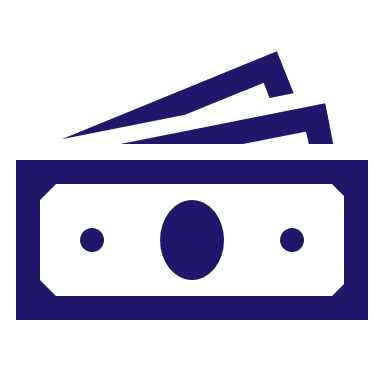 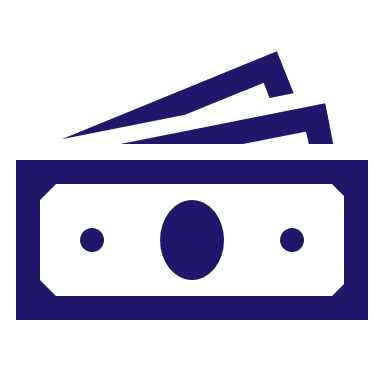 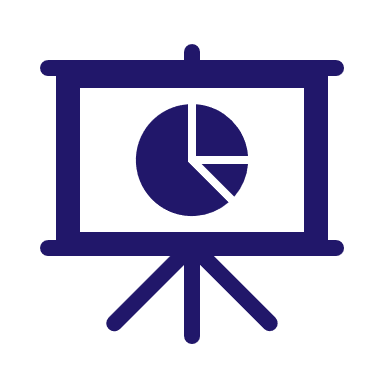 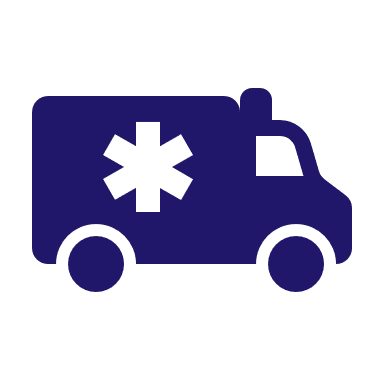 Доля поступлений от крупнейших налогоплательщиков в федеральный бюджет
ПОСТУПЛЕНИЯ В БЮДЖЕТ ПО РЕЗУЛЬТАТАМ КОНТРОЛЬНО-АНАЛИТИЧЕСКОЙ  РАБОТЫ
В Т.Ч. ПО РЕЗУЛЬТАТАМ 
АНАЛИТИЧЕСКОЙ РАБОТЫ
КОЛИЧЕСТВО ВЫЕЗДНЫХ 
НАЛОГОВЫХ ПРОВЕРОК
[Speaker Notes: В ФНС России функционирует вертикально интегрированная модель организации администрирования крупнейших налогоплательщиков.

Система администрирования межрегиональных инспекций и находящихся в их подчинении межрайонных инспекций по крупнейшим налогоплательщикам обеспечивает повышение качества администрирования, выявление характерных для определенных отраслей (групп налогоплательщиков) вопросов, выработку и доведение единых методологических подходов, а также рост дополнительных поступлений в бюджет Российской Федерации.

По состоянию на 01.10.2020 в межрегиональных (межрайонных) инспекциях ФНС России по крупнейшим налогоплательщикам администрируются 3 284 крупнейших налогоплательщика.

Доля поступлений за 9 месяцев 2020 года в федеральный бюджет от крупнейших налогоплательщиков составляет 64,2% от суммы поступлений по всем налогоплательщикам по России.

Межрегиональными и межрайонными инспекциями ФНС России по крупнейшим налогоплательщикам за 9 месяцев 2020 года обеспечены поступления в бюджет по результатам контрольно-аналитической работы – 69 млрд. руб., что на 15% ниже, чем за аналогичный период прошлого года. Вместе с тем за 9 месяцев 2020 года на 4% возросла сумма поступлений в бюджет от добровольного уточнения крупнейшими налогоплательщиками налоговых обязательств и составила 22 млрд. руб.

За 9 месяцев 2020 года в сопоставлении с аналогичным периодом прошлого года уменьшилось на 219 единиц (или на 66%) совокупное количество выездных налоговых проверок, проведенных межрегиональными и межрайонными инспекциями ФНС России по крупнейшим налогоплательщикам.]
КАДРОВАЯ РАБОТА
Численность ФНС России:	
                                                ЦА 	  ТНО
  штат.:		 1 309 	160 739
  факт.:		 1 053	142 673
  укомплектованность:     80,44% 	 88,76%
Обучение в институтах повышения квалификации ФНС России (в том числе в дистанционном формате):

Приволжский	Северо-Западный
    9 167 чел.                              18 816 чел.
Наши проекты:
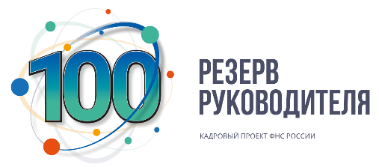 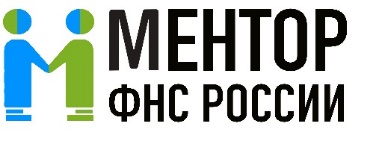 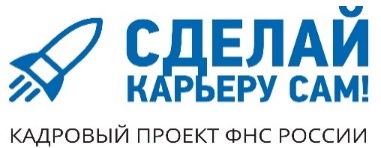 участвует 
> 270 чел.
приняли участие > 3800 чел. 
отобрано -  200 чел.
приняли участие > 1200 чел. 
отобрано -  200 чел.
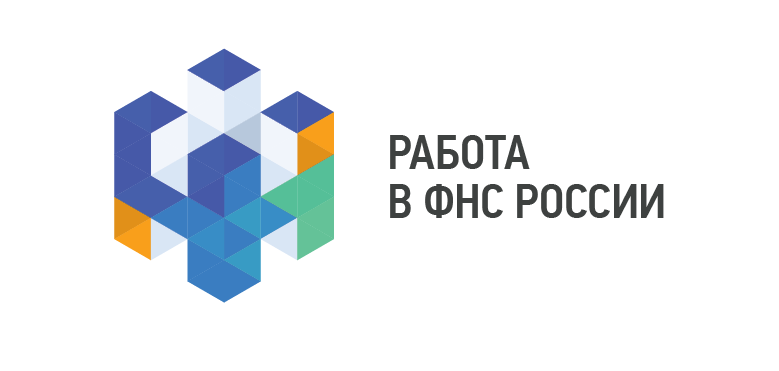 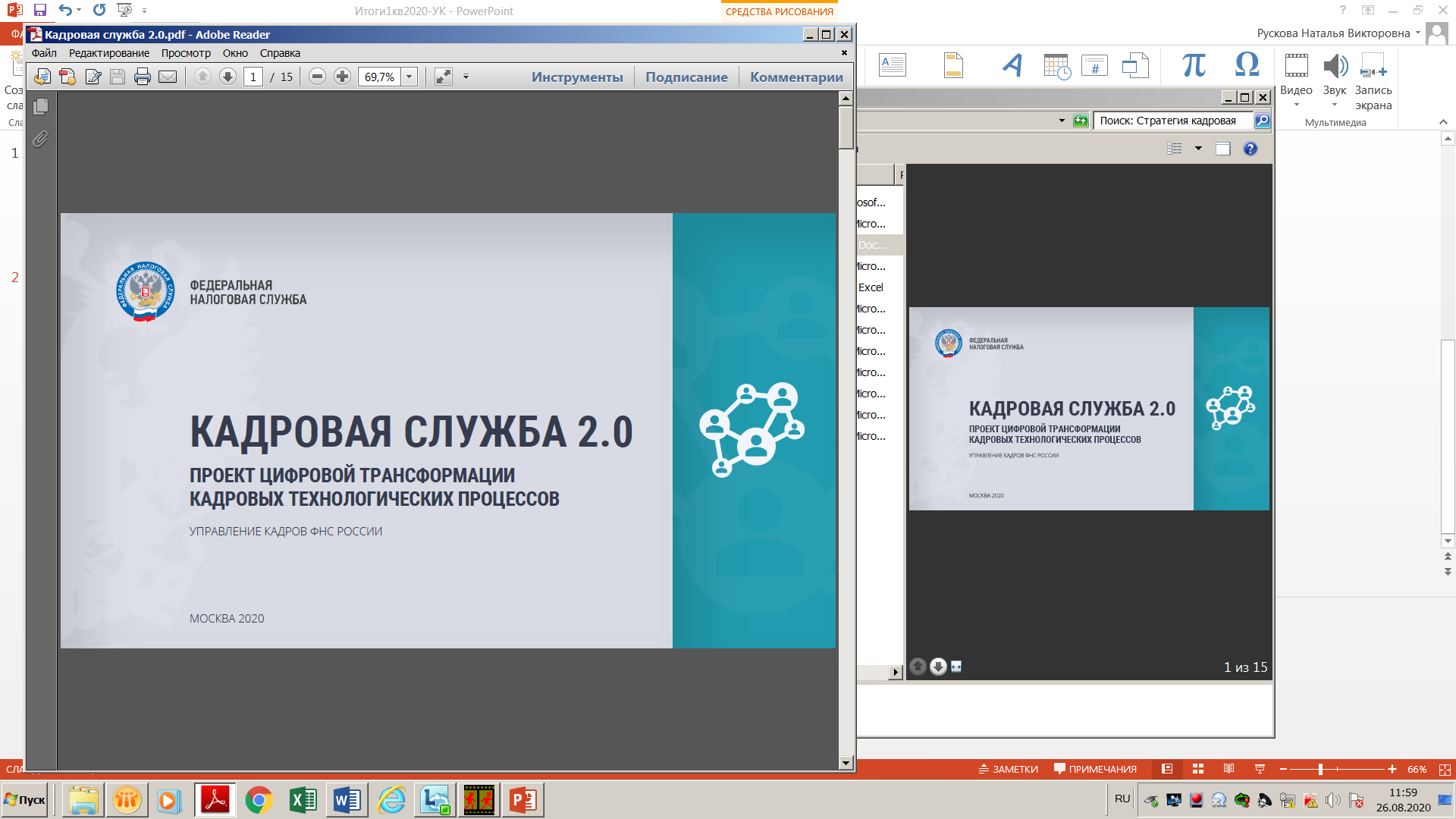 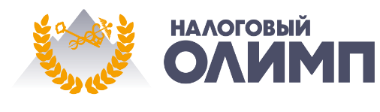 Разработана стратегия развития кадровой системы ФНС России 
«Кадровая служба 2.0.»
приняли участие > 3500 чел. 
финалисты – 37 чел.
опубликовано 
> 600 вакансий
[Speaker Notes: С 01.02.2020 создана Межрайонная ИФНС России по крупнейшим налогоплательщикам № 13, подведомственная Межрегиональной ИФНС России по крупнейшим налогоплательщикам № 9 (приказ ФНС России от 02.12.2019 № ММВ-7-4/610).
 
В целях совершенствования организации работы территориальных органов ФНС России по выполнению технологических процессов в части реализации налогового контроля создана с 06.04.2020 Межрегиональная ИФНС России по централизованной обработке № 4 (приказ ФНС России от 06.03.2020 № ЕД-7-4/144@) за счет перераспределения численности территориальных налоговых органов. Утверждены приказами ФНС России 13 структур.

Управление кадров в соответствии с задачами Стратегической карты ФНС России на 2020-2024 годы участвует на постоянной основе в мероприятиях по модернизации организационной структуры ФНС России.]
МЕЖДУНАРОДНОЕ СОТРУДНИЧЕСТВО
МНОГОСТОРОННЕЕ ВЗАИМОДЕЙСТВИЕ
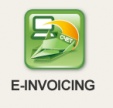 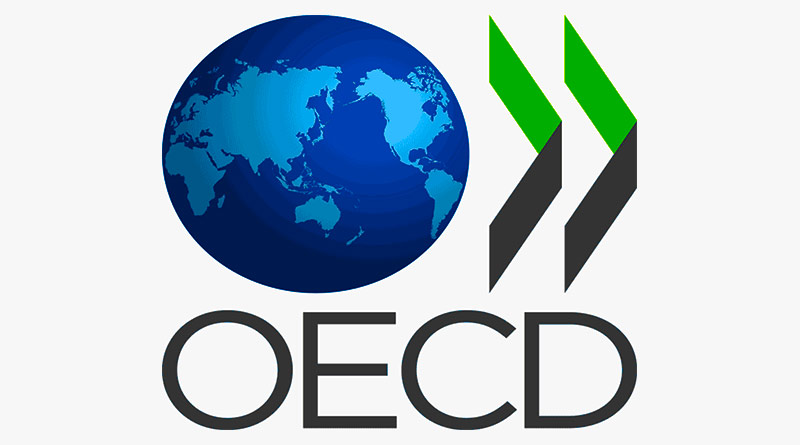 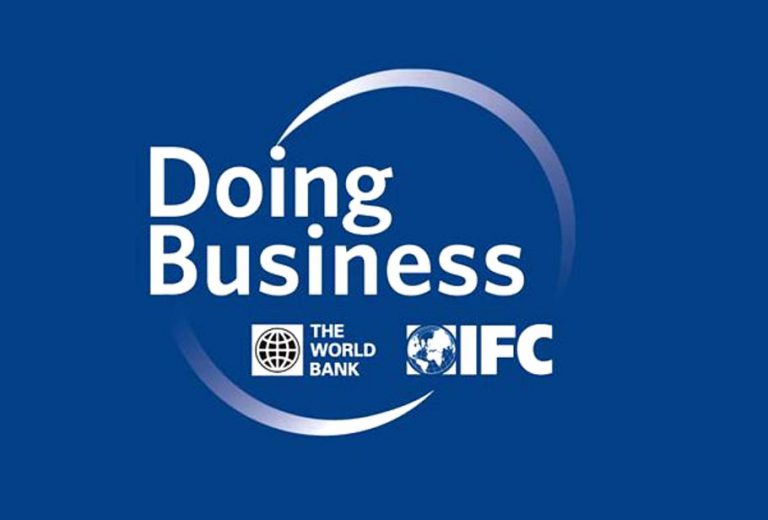 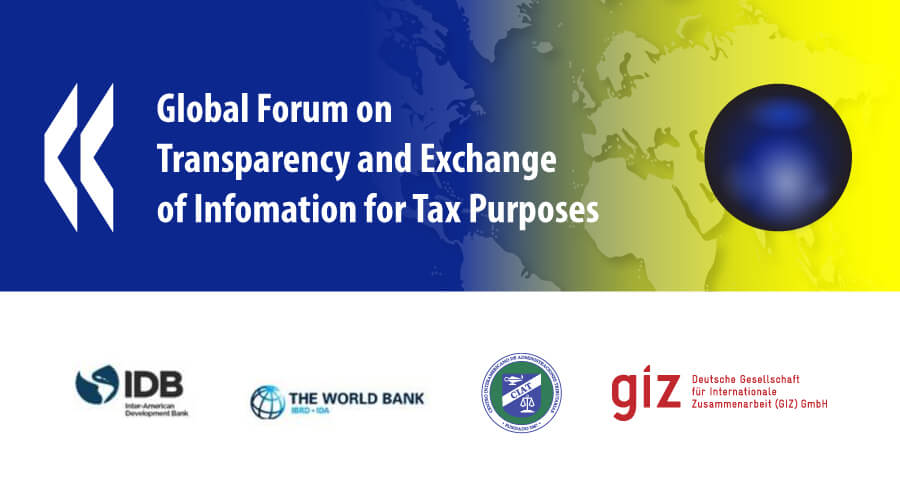 ФНС России возглавляет группу ОЭСР по цифровой трансформации (COI Digital Transformation). В рамках группы ведется работа по обеспечению налоговых органов наилучшими техническими возможностями в условиях цифровой трансформации для достижения максимальной эффективности налогового администрирования.

Работа ведется при содействии Консультативной группы, состоящей из Австралии, Дании, Новой Зеландии, Норвегии, Сингапура и Соединенного Королевства.

В сентябре 2020 года была проведена очередная встреча участников группы, в рамках которой обсуждались перспективы развития, внедрения и модернизации электронного инвойсинга и цифровой идентификации.
В соответствии с поручением Президента к 2024 году Россия должна достичь 20 места в рейтинге Всемирного банка «Ведение бизнеса» (Doing Business).
ФНС России отвечает за два показателя Рейтинга «Налогообложение» и «Регистрация предприятий». 
В рамках работы по продвижению Российской Федерации в рейтинге и информированию Всемирного банка о результатах проведенных реформ и актуальных бизнес-практиках в октябре 2020 года ФНС России провела ряд встреч с экспертами Всемирного банка для обсуждения процедур регистрации компаний, налогообложения и банкротства в России.
ФНС России осуществляет активное взаимодействие с Глобальным Форумом ОЭСР по транспарентности и обмену информацией в целях налогообложения в части международного  автоматического обмена финансовой информацией (CRS) и страновыми отчетами (CbCR). 

В частности, ФНС России является членом Оценочной панели (Assessment Panel), которая обладает мандатом на проведение взаимных проверок по соблюдению Единого стандарта отчетности (CRS).
ОСНОВНЫЕ ИЗМЕНЕНИЯ НАЛОГОВОГО ЗАКОНОДАТЕЛЬСТВА
Федеральный закон от 13.07.2020 № 191-ФЗ«О внесении изменений в статью 149 части второй Налогового кодекса Российской Федерации в связи с принятием Федерального закона «О государственном (муниципальном) социальном заказе на оказание государственных услуг (муниципальных) услуг в социальной сфере»
Федеральный закон от 13.07.2020 № 195-ФЗ «О внесении изменений в часть вторую Налогового кодекса Российской Федерации в связи с принятием Федерального закона «О государственной поддержке предпринимательской деятельности в Арктической зоне Российской Федерации»
[Speaker Notes: Федеральный закон от 13.08.2020 № 191-ФЗ «О внесении изменений в статью 149 части второй Налогового кодекса Российской Федерации в связи с принятием Федерального закона «О государственном (муниципальном) социальном заказе на оказание государственных услуг (муниципальных) услуг в социальной сфере», в соответствии с которым вносятся изменения в законодательство Российской Федерации о налогах и сборах:
По налогу на добавленную стоимость.
Не признается объектом налогообложения налогом на добавленную стоимость операции по оказанию государственных (муниципальных) услуг в социальной сфере, оказываемых в соответствии с законодательством Российской Федерации о государственном (муниципальном) социальном заказе. 
 
Федеральный закон от 13.07.2020 № 195-ФЗ «О внесении изменений в часть вторую Налогового кодекса Российской Федерации в связи с принятием Федерального закона «О государственной поддержке предпринимательской деятельности в Арктической зоне Российской Федерации», в соответствии с которым вносятся изменения в законодательство Российской Федерации о налогах и сборах. 
По налогу на добавленную стоимость.
Введена налоговая ставка 0 процентов при реализации услуг по ледокольной проводке морских судов: 
-    осуществляющих перевозку товаров, вывозимых из Российской Федерации, в том числе до пункта выгрузки или перегрузки (перевалки) указанных товаров на территории Российской Федерации в целях их дальнейшего вывоза из Российской Федерации; 
-   следующих в пункт отправления на территории Российской Федерации для погрузки товаров в целях их дальнейшего вывоза из Российской Федерации, в том числе перевозки (транспортировки) погруженных товаров до пункта выгрузки или перегрузки (перевалки) на морские суда на территории Российской Федерации в целях дальнейшего вывоза из Российской Федерации.
При этом работы (услуги) по ледокольной проводке морских судов включают в себя обеспечение безопасности плавания судов в акватории Северного морского пути, а именно ледовую разведку ледоколом, прокладку ледоколом каналов во льду, формирование группы судов и расстановку судов для следования за ледоколом (ледоколами), обеспечение плавания судна в проложенном во льду канале за ледоколом на буксире, без буксира в одиночном плавании или в составе группы судов.
 
Введена налоговая ставка 0 процентов при реализации работ (услуг) по перевозке (транспортировке) товаров морскими судами из пункта отправления на территории Российской Федерации до пункта выгрузки или перегрузки (перевалки) на территории Российской Федерации на морские суда в целях дальнейшего вывоза указанных товаров из Российской Федерации.
 
По налогу на прибыль организаций
 
1. Для организаций, имеющих статус резидента Арктической зоны Российской Федерации в соответствии с Федеральным законом «О государственной поддержке предпринимательской деятельности в Арктической зоне Российской Федерации», и соответствующих установленным условиям, предусматривается:
-  налоговая ставка 0% для уплаты налога в федеральный бюджет;
- возможность установления законами субъектов Российской Федерации пониженной налоговой ставки по налогу, подлежащему зачислению в бюджеты субъектов Российской Федерации.
 
2. Уточнен порядок применения пониженных налоговых ставок резидентами территории опережающего социально-экономического развития (ТОСЭР) и резидентами свободного порта Владивосток (СПВ). Пониженные налоговые ставки применяются:
- ко всей налоговой базе при выполнении условий, в частности, по доле доходов от деятельности, осуществляемой при исполнении соглашения, в сумме всех доходов; а также ведения раздельного учета доходов, полученных в рамках деятельности по соглашению, и от иной деятельности;
- только в отношении прибыли, полученной от деятельности, осуществляемой при исполнении соглашения об осуществлении деятельности.
	Такой же порядок распространяется на резидентов Арктической зоны Российской Федерации.
	3. Установлен механизм уплаты налога при утрате налогоплательщиками (резидентами ТОСЭР, СПВ, Арктической зоны Российской Федерации) права на применение пониженных налоговых ставок.
           
По налогу на добычу полезных ископаемых.
           Предоставлено право налогоплательщикам, получившим статус резидента Арктической зоны РФ уменьшить сумму НДПИ на новых участках недр на сумму налогового вычета.
           Под новым участком недр понимается участок недр, расположенный полностью в границах Арктической зоны Российской Федерации со степенью выработанности меньше или равной 0,001 согласно Государственного баланса на 01.01.2021 либо при ее отсутствии.
           Налоговый вычет применяется с 01.01.2021 по 31.12.2032.
          Сумма налогового вычета определяется как величина фактически оплаченных налогоплательщиком в период с 01.01.2021 по последнее число налогового периода (включительно) сумм расходов на приобретение, сооружение, изготовление, доставку объектов основных средств, соответствующих установленным требованиям.
          Сумма налогового вычета не может превышать 50 процентов суммы налога, подлежащей уплате в налоговом периоде, в котором применяется налоговый вычет.]